How We “See” PSC: A Primer to Imaging Tests for PSC
Greg dePrisco, M.D.

4-25-15
What We’ll Cover
Why imaging is performed for patients with PSC
Compare and contrast ultrasound, CT, and MRI for evaluation of PSC
Patient preparation for these tests to achieve optimal images
Issues surrounding radiation and medical imaging
What We’ll Cover
Issues related to CT and MRI contrast
Specific issues related to MRI – claustrophobia and contraindications
The spectrum of PSC appearances on imaging tests
The role of percutaneous transhepatic cholangiography (PTC)
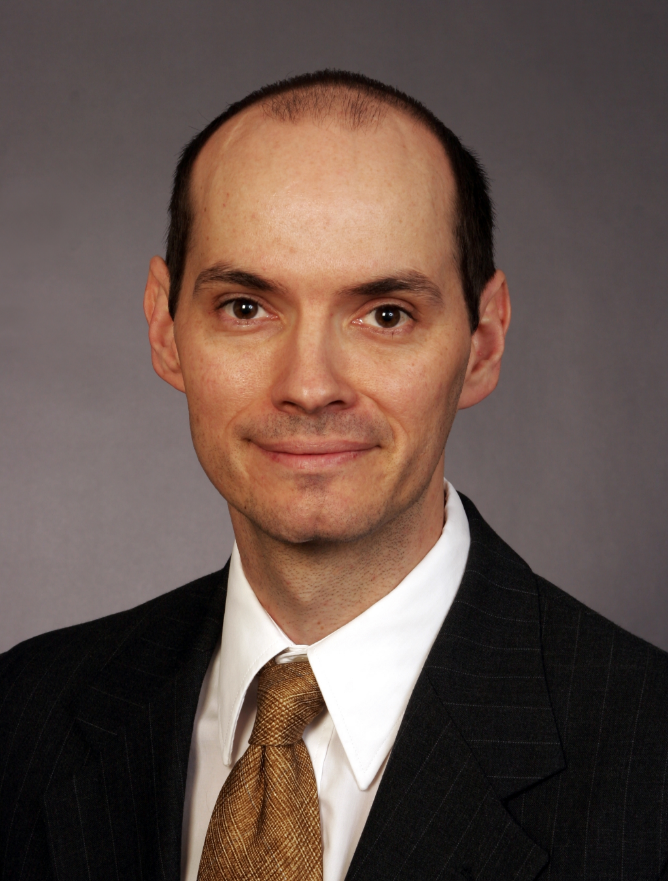 gregdeprisco@gmail.com
      liverimager@gmail.com
  horriblenarcissist@gmail.com
Disclosures (4)
[Speaker Notes: No disclosures]
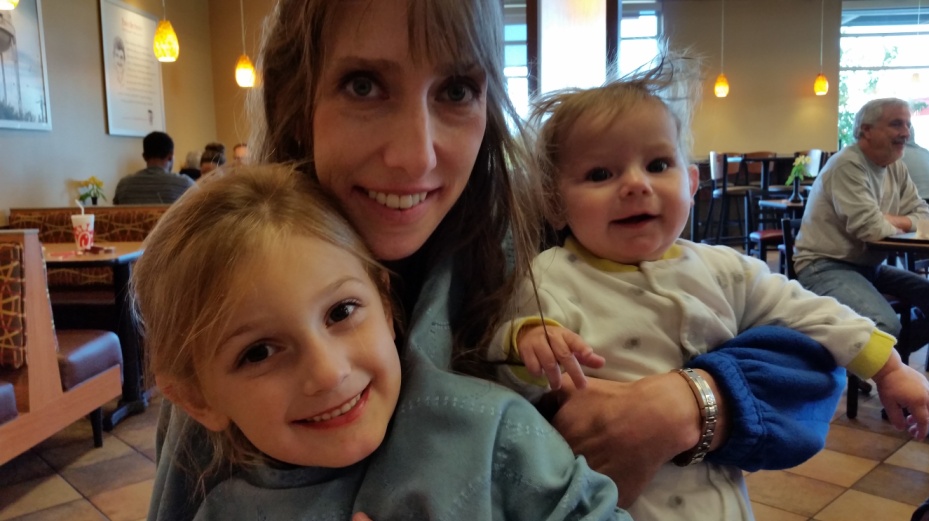 A show of hands…
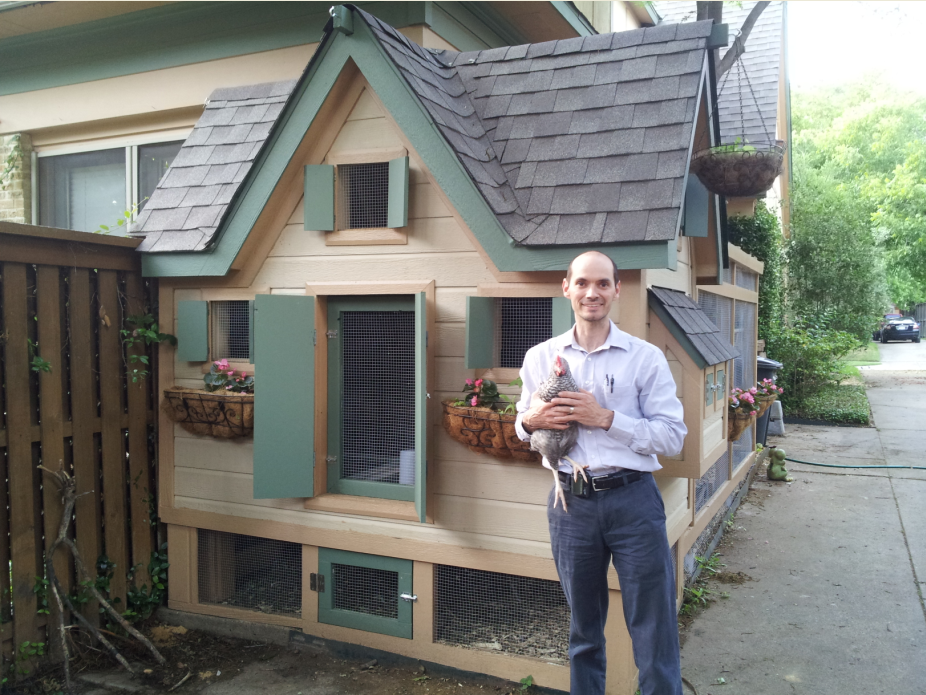 Why imaging is performed for patients with PSC
Disease diagnosis
 
PSC is diagnosed on the basis of characteristic imaging findings in conjunction with associated clinical, biochemical, serologic and histologic results
In the past, diffuse intrahepatic and extrahepatic bile duct strictures were the cornerstone for diagnosis
Normal MRCP
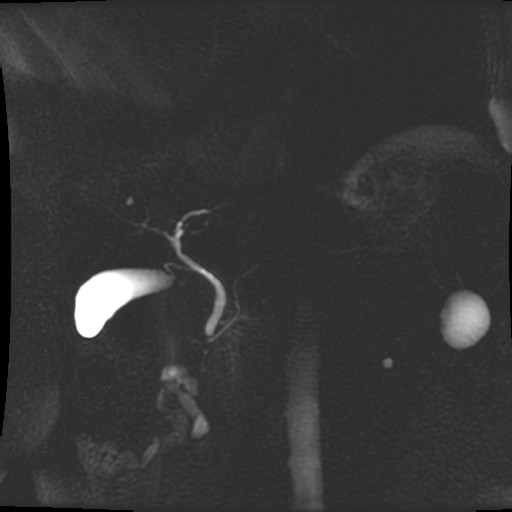 LHD
RHD
CHD
CD
PD
GB
CBD
Primary Sclerosing Cholangitis
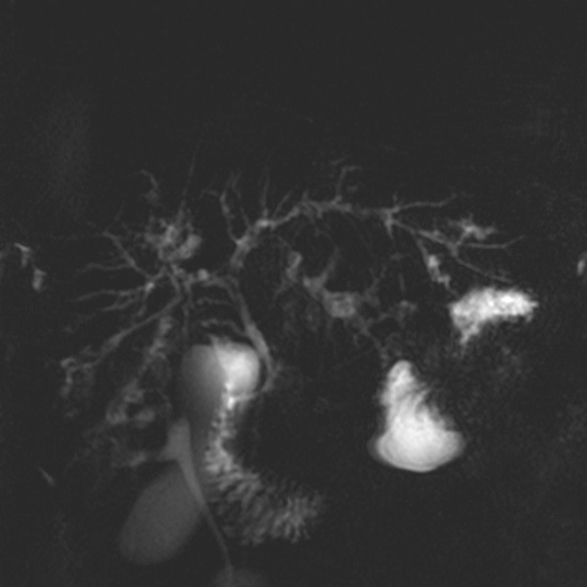 Why imaging is performed for patients with PSC
Caveats to the role of imaging for diagnosis

Other disease processes and conditions that can result in “secondary cholangitis” must be excluded before diagnosing PSC
Small duct variant of PSC (5-20% of cases) results in only intrahepatic strictures which may be occult on imaging
Why imaging is performed for patients with PSC
Detection of disease complications 
 
Progressive strictures
Cirrhosis, portal hypertension
Liver abscess
Cholangiocarcinoma
Ultrasound, CT, and MRI for evaluation of PSC
Ultrasound
Ultrasound is a fast, readily available test
If is usually the first test done in the setting of liver disease
It can readily detect bile duct dilatation, gallstones, and liver abnormalities
It involves no radiation
The exam can be limited by patient factors
It is operator dependent
Least expensive exam
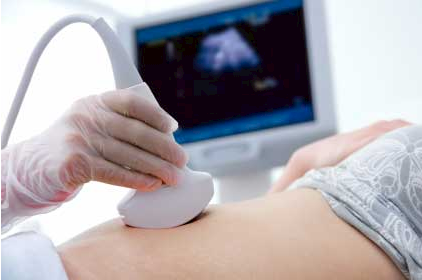 CT
CT is a fast, readily available test – the scan itself takes literally seconds
The exam is usually not limited by patient factors
It is not operator dependent
It involves radiation
Optimal study involves the use of iodinated intravenous contrast
More costly than ultrasound
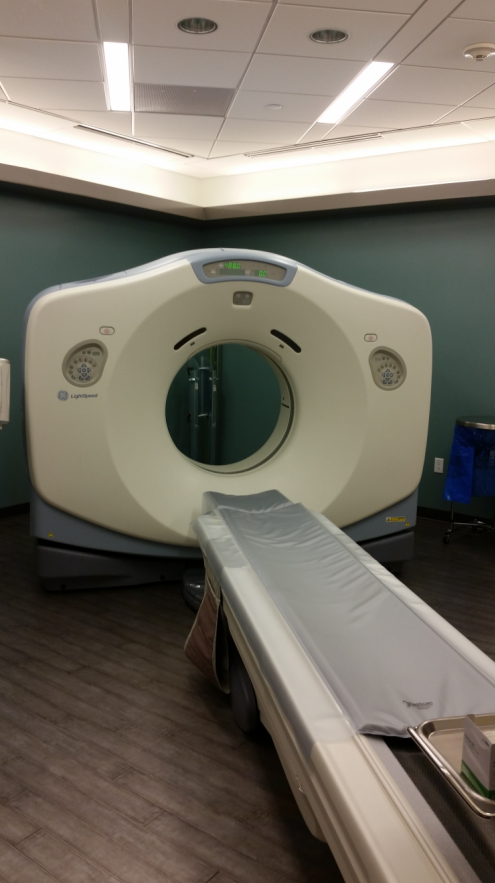 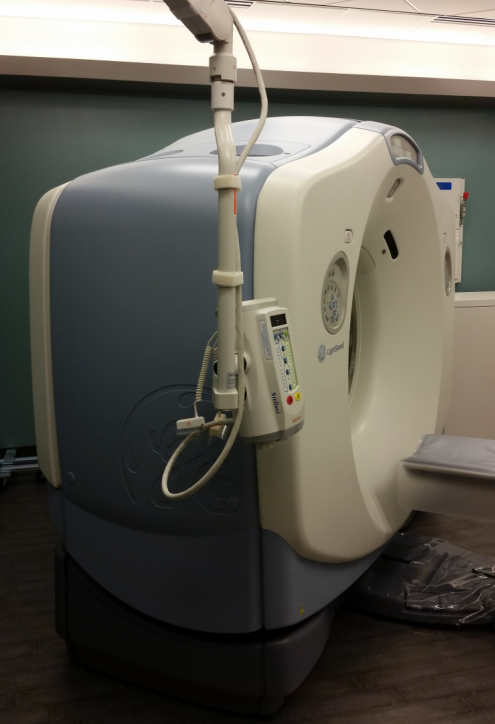 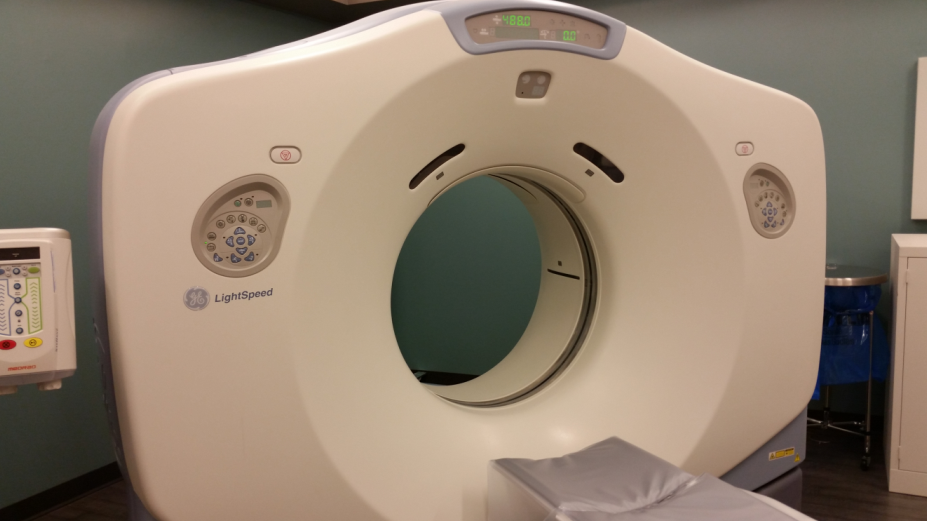 MRI
MRI is a more time consuming test, 30-60 mniutes
The exam may be limited by patient factors and artifacts
It is not operator dependent
It involves no radiation
Optimal study involves the use of gadolinium intravenous contrast
The most expensive exam
MRI
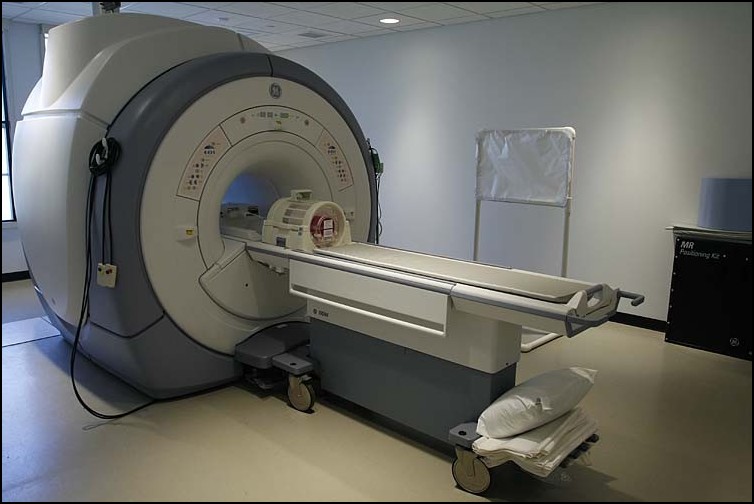 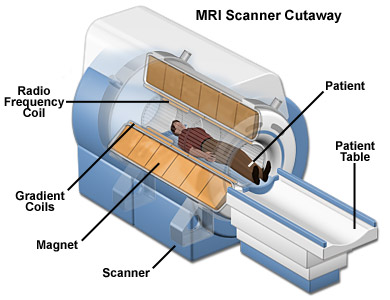 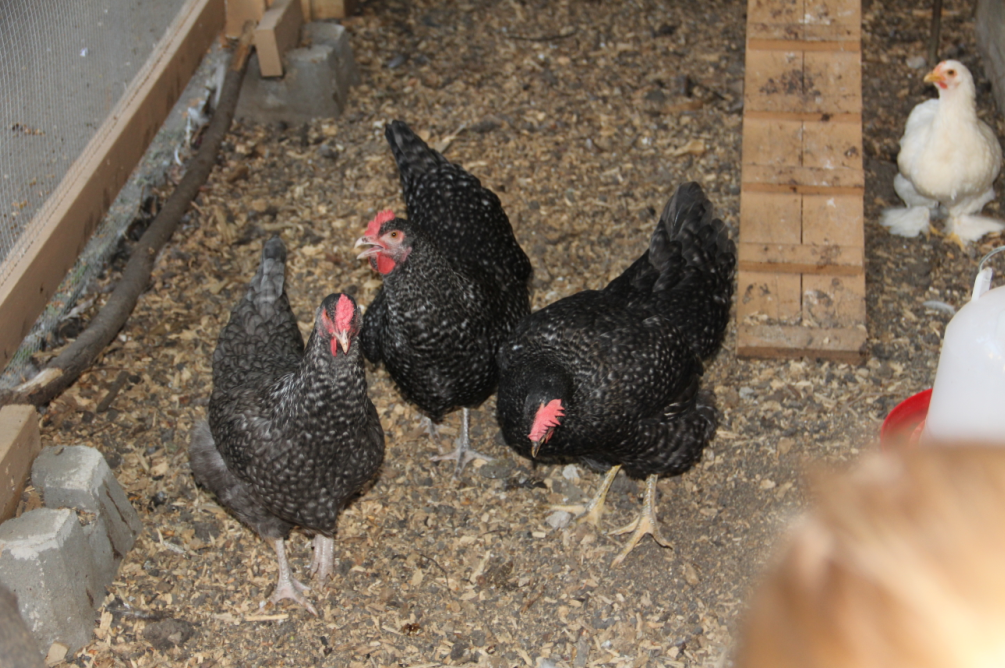 Patient preparation for imaging
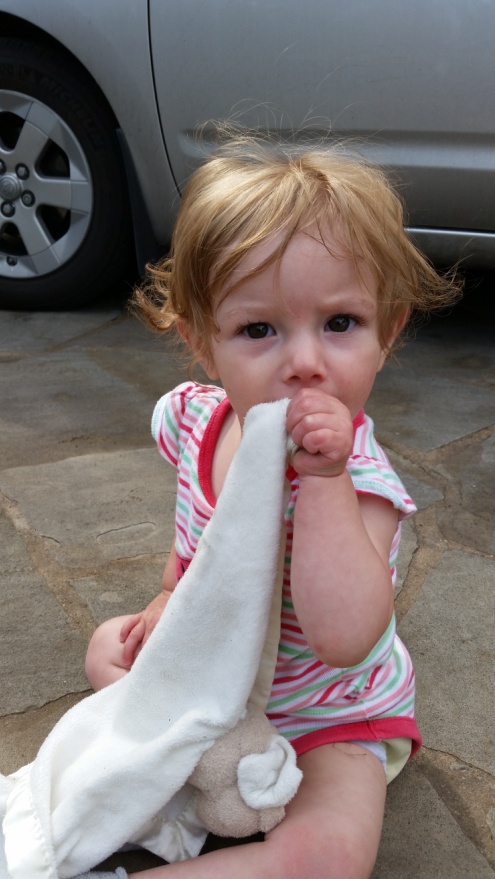 Relax!
Patient preparation for imaging
For all imaging exams, the patient has no intake of food or liquids by mouth for 4-6 hours prior to the exam – NPO
For ultrasound to reduce the amount of gas in the abdomen and optimally evaluate the gallbladder
For CT and MRI as intravenous contrast may be associated with nausea and cause vomiting
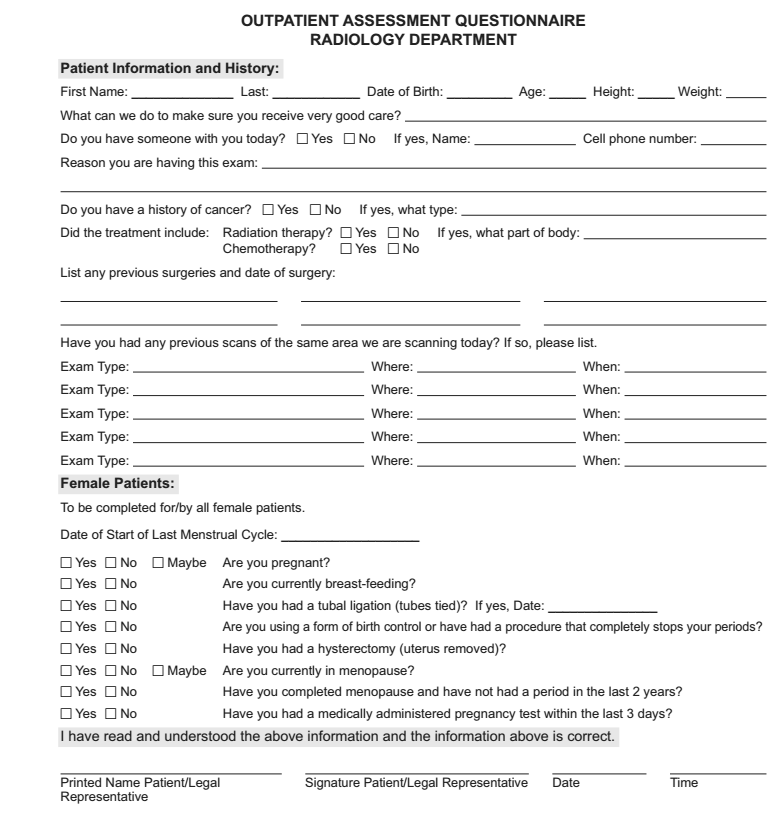 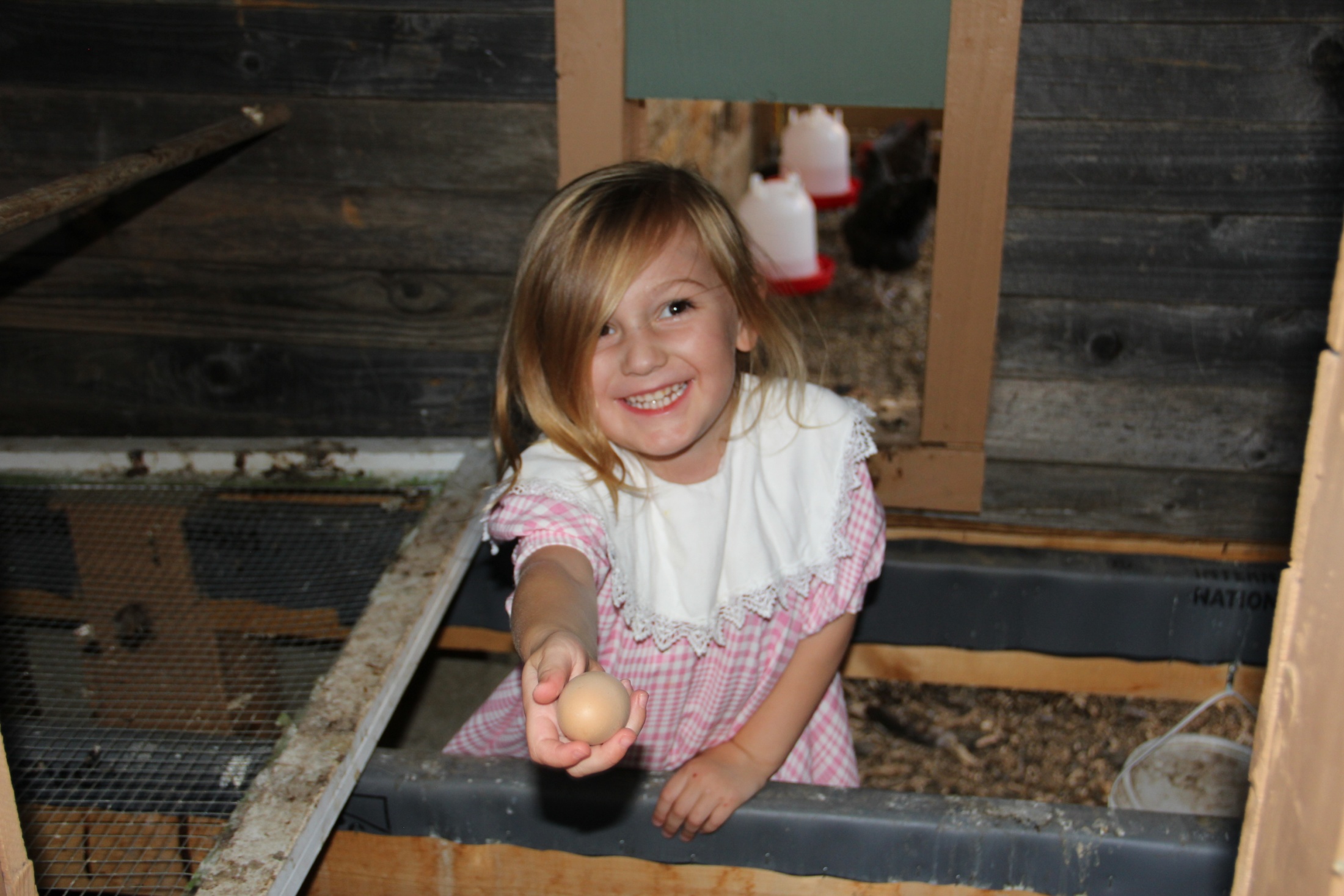 Issues surrounding radiation and medical imaging
CT utilizes ionizing radiation
The radiation can result in single strand breaks in DNA 
Improperly healed DNA breaks can give rise mutations that can contribute to developing cancer
Issues surrounding radiation and medical imaging
Studies of atomic bomb survivors show survivors have an increase risk of developing malignancy
The dose of radiation given during CT is on a similar order of magnitude to that received by bomb survivors
Issues surrounding radiation and medical imaging
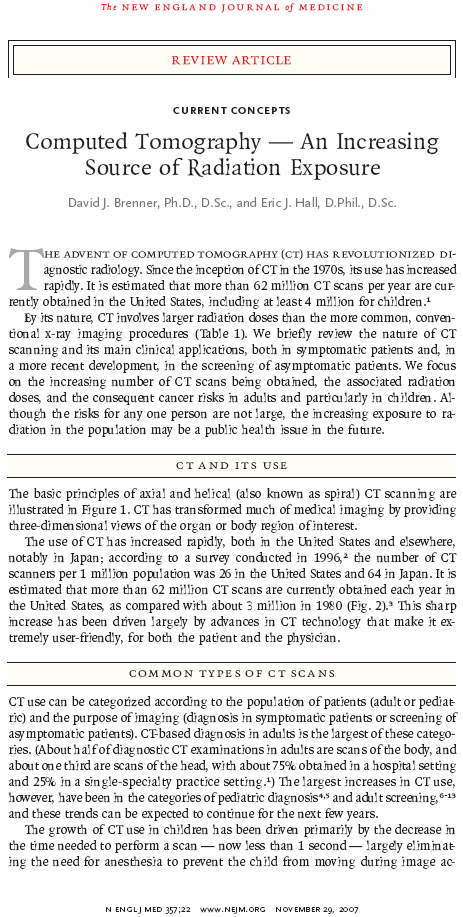 Historically, the majority of radiation exposure has been due to background environmental radiation exposure, mainly radon
CT now rivals, and likely surpasses, environmental exposure
Issues surrounding radiation and medical imaging
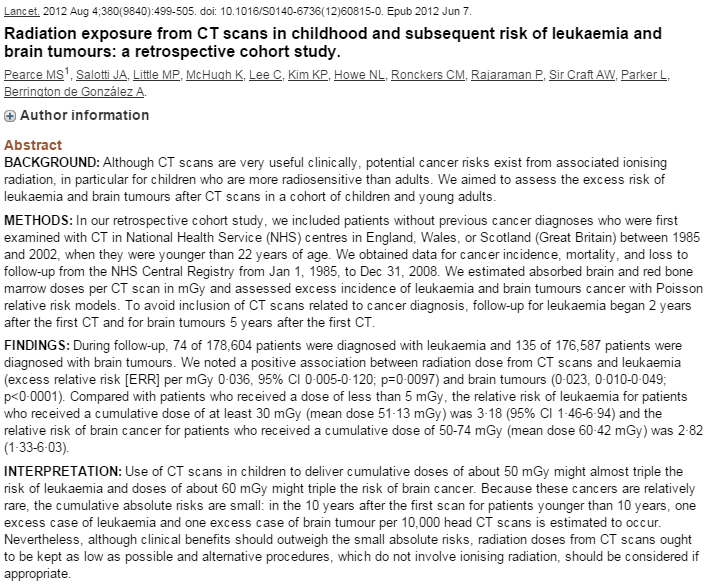 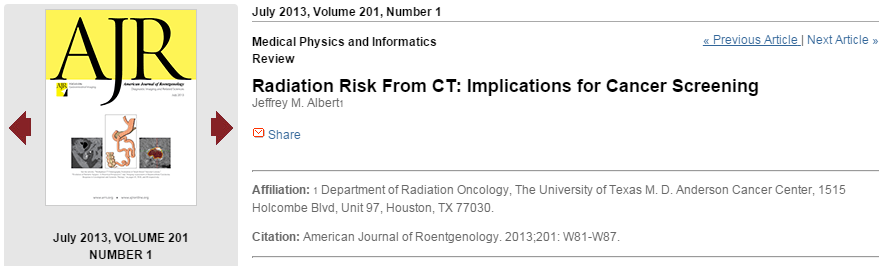 Issues surrounding radiation and medical imaging
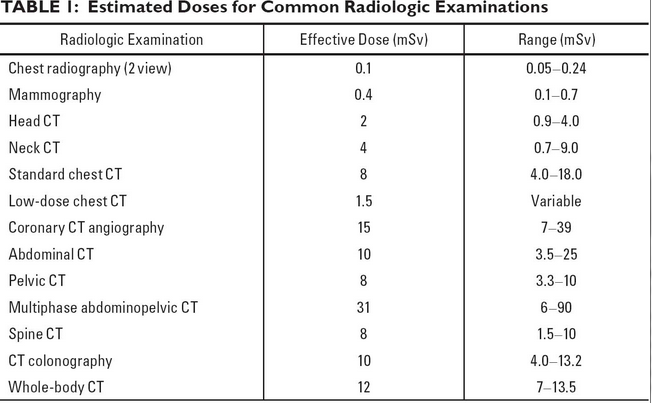 Issues surrounding radiation and medical imaging
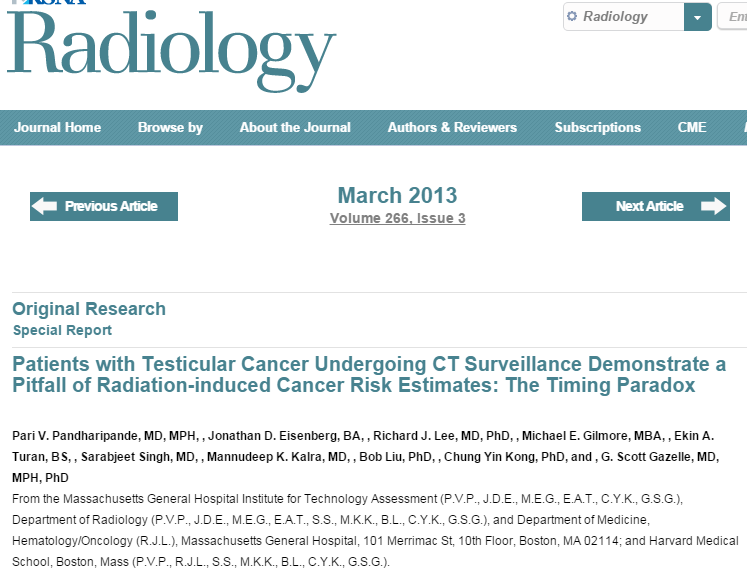 Issues surrounding radiation and medical imaging
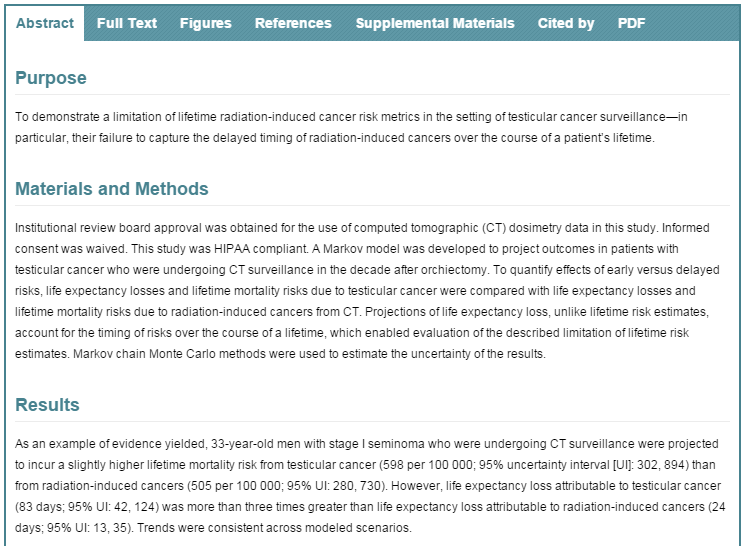 Issues surrounding radiation and medical imaging
Take away points:

The benefits of CT generally outweigh the risk when medical necessity dictates

Utilization of MRI and ultrasound is preferable when feasible, especially for younger patients
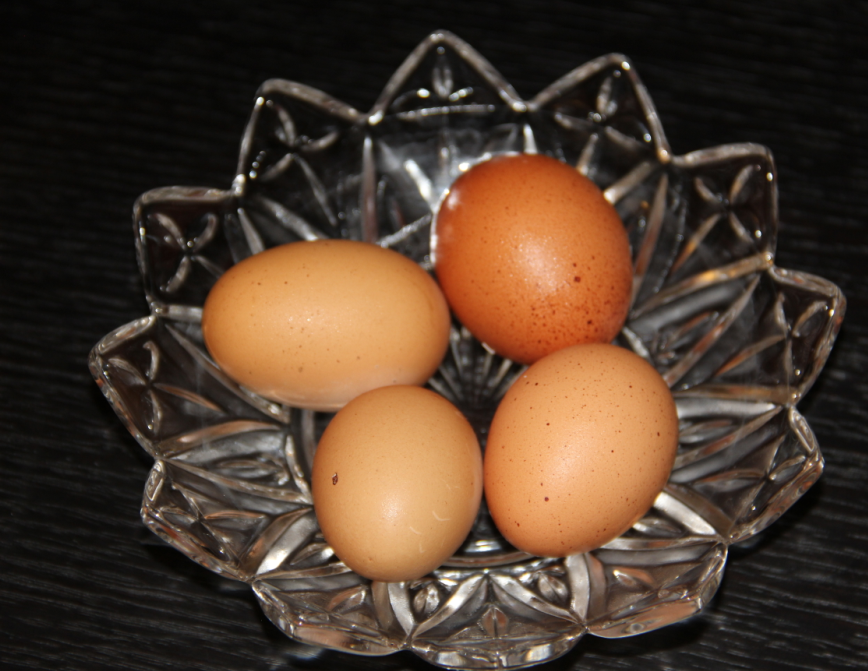 Issues related to CT and MRI contrast
Renal function is an important consideration prior to receiving CT or MRI contrast
CT contrast can impair renal function, possibly permanently and necessitate dialysis
MR contrast can give rise to a progressive disease, nephrogenic systemic fibrosis, which can be lethal
Nephrogenic systemic fibrosis,
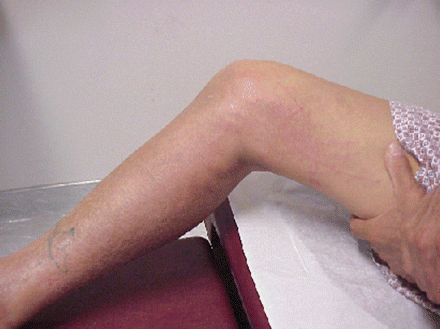 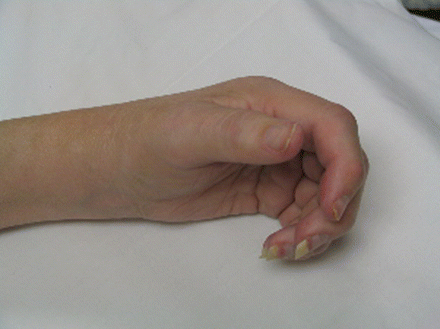 Issues related to CT and MRI contrast
Contrast agents can cause allergic reactions
If one has had a prior minor reaction, premedication with steroids and benadryl prior to repeat contrast administration is undertaken and scanning is performed in a hosptial environment
If one has had a severe reaction, contrast  is avoided
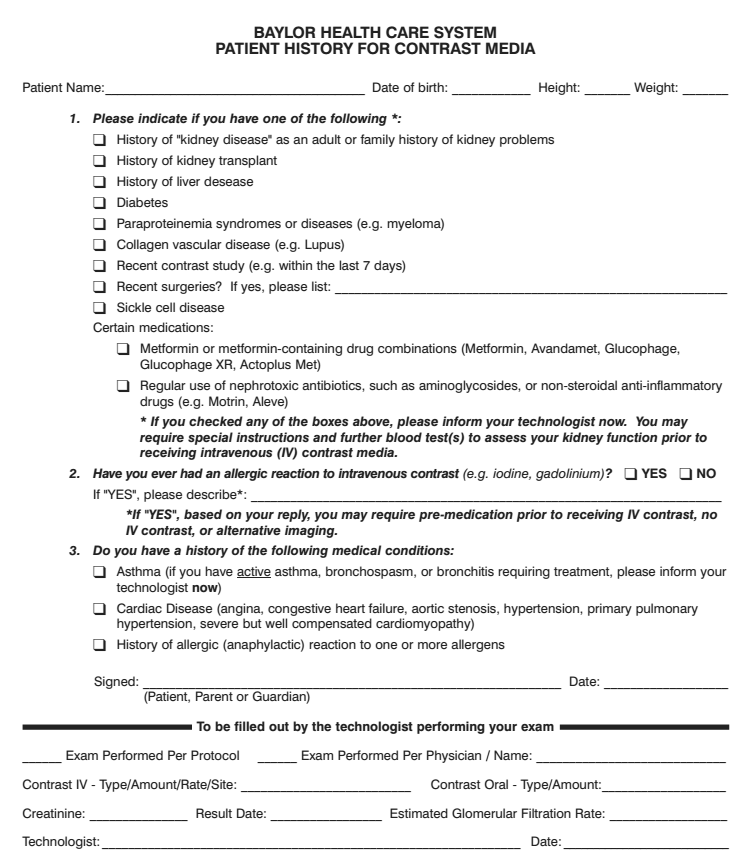 MRI specific issues
Claustrophobia
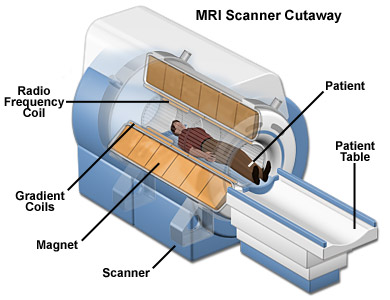 “Having an MRI is a lot like crawling under your bed while someone else sits on it banging pots and pans together.”
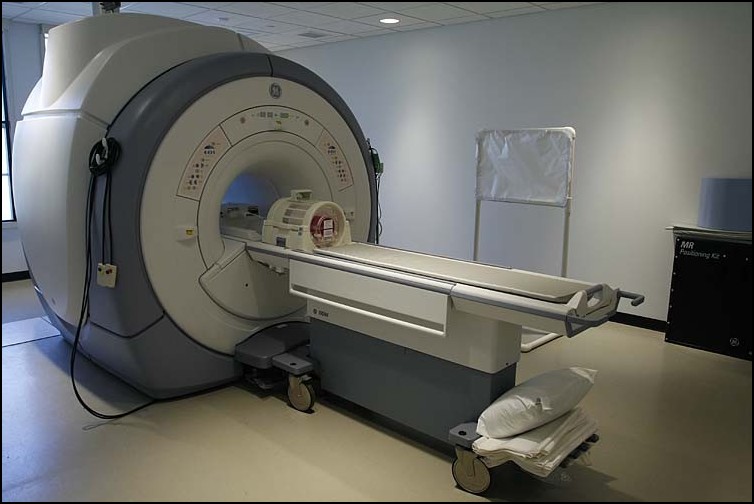 Claustrophobia
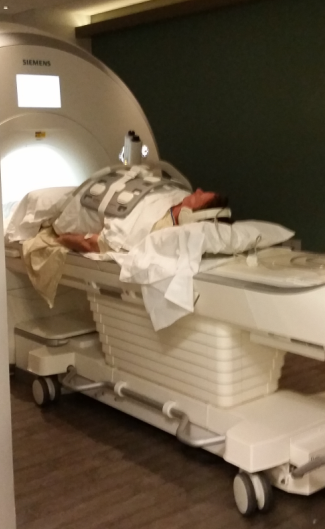 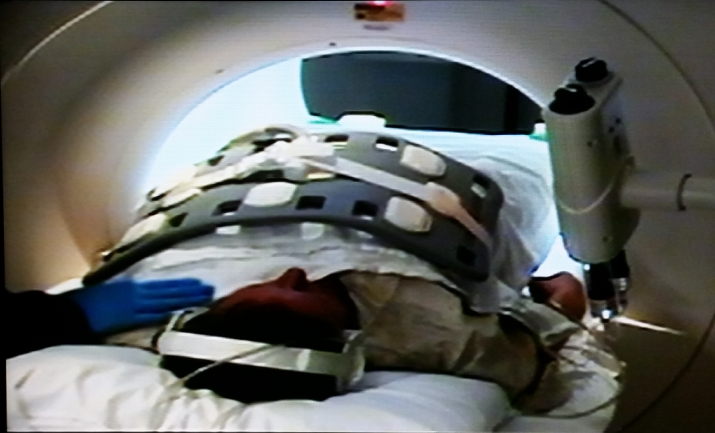 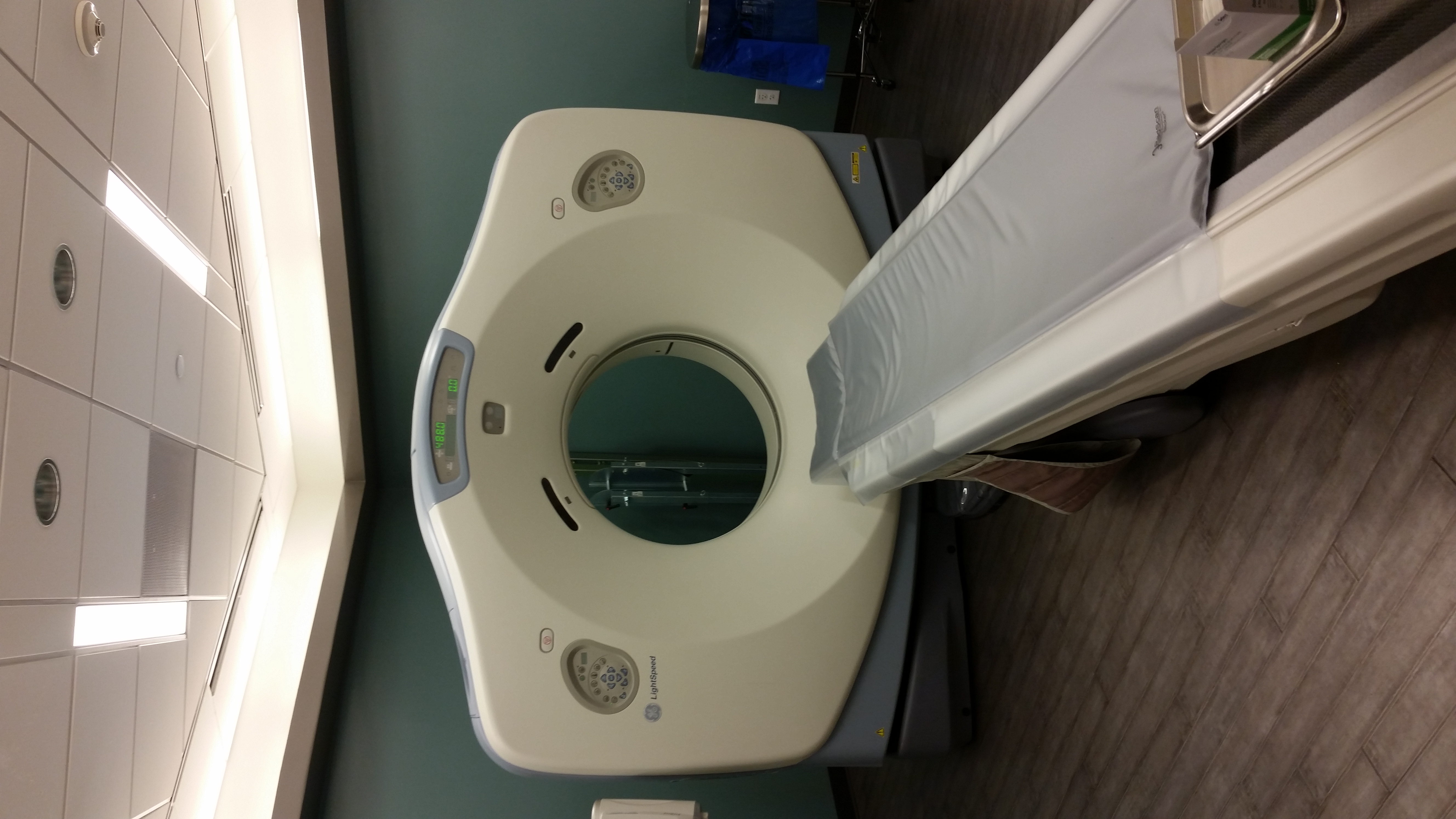 Claustrophobia
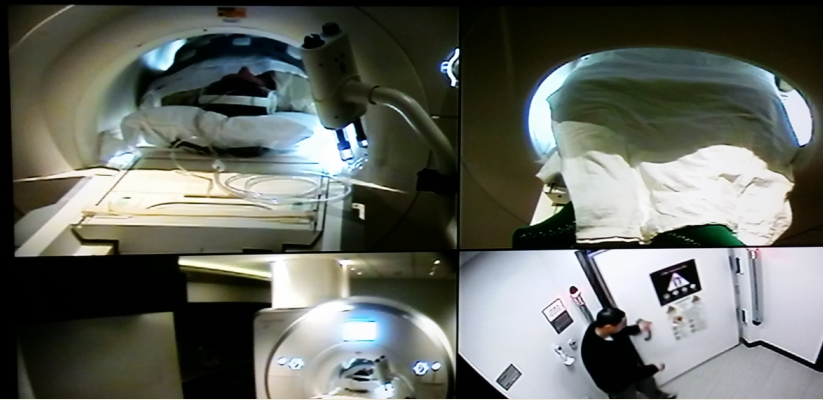 “Open” Magnets
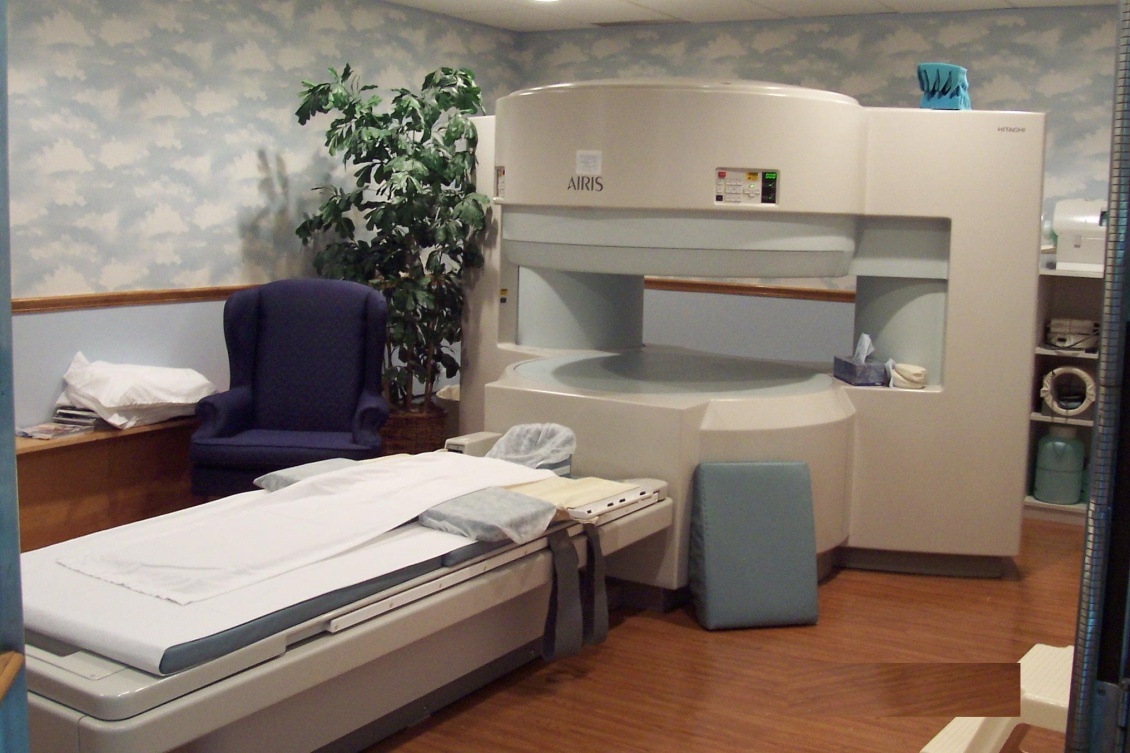 Result in poorer images!
Claustrophobia
Light sedatives can be ordered by your doctor for you to take prior to the scan if you are claustrophobic
If taking a sedative, be sure to arrange for your safe transport home ahead of time!
If you are severely claustrophobic and other imaging modalities cannot answer the clinical question at hand, general anesthesia can be considered
MRI contraindications
The magnet in an MRI scanner is incredibly powerful - about 10,000 times stronger than the magnetic field of the earth!

Retained metal and implanted devices are of particular concern
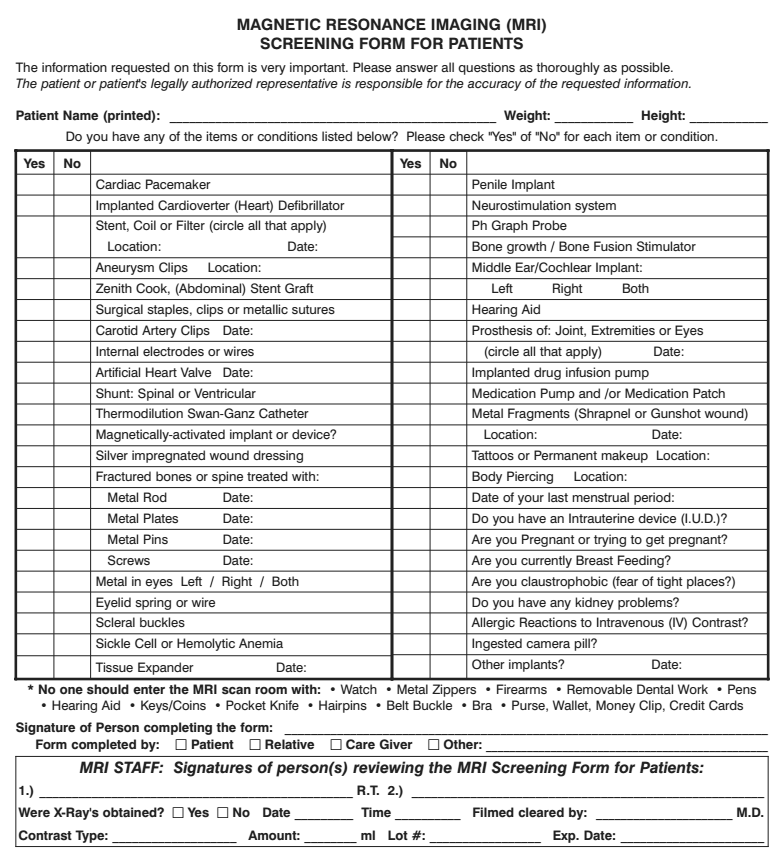 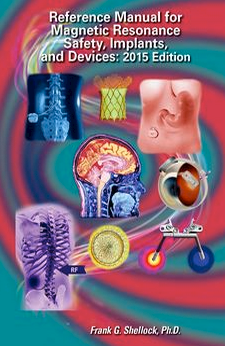 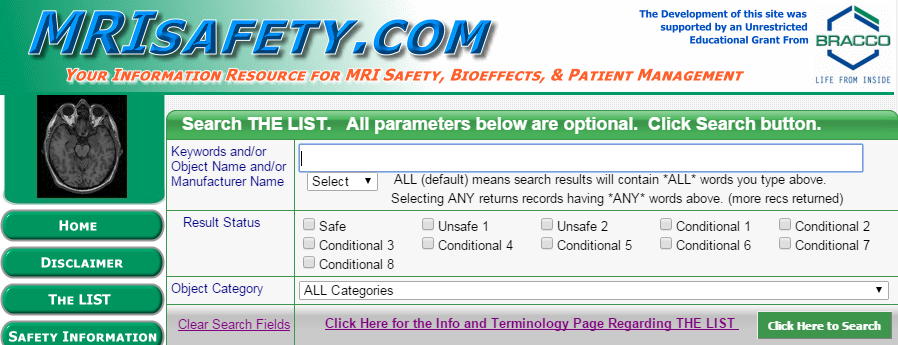 The magnet is ALWAYS on!
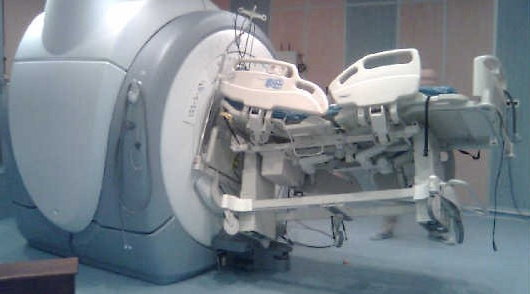 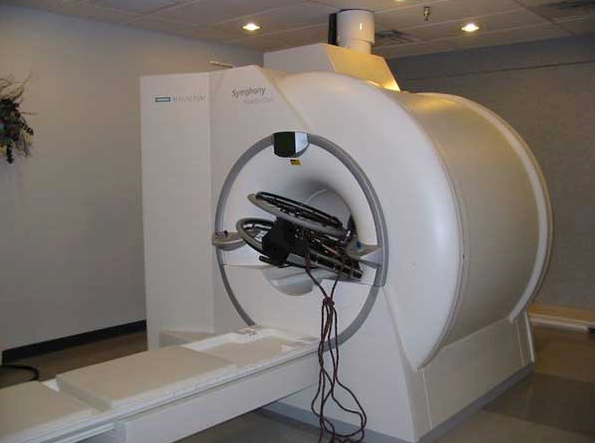 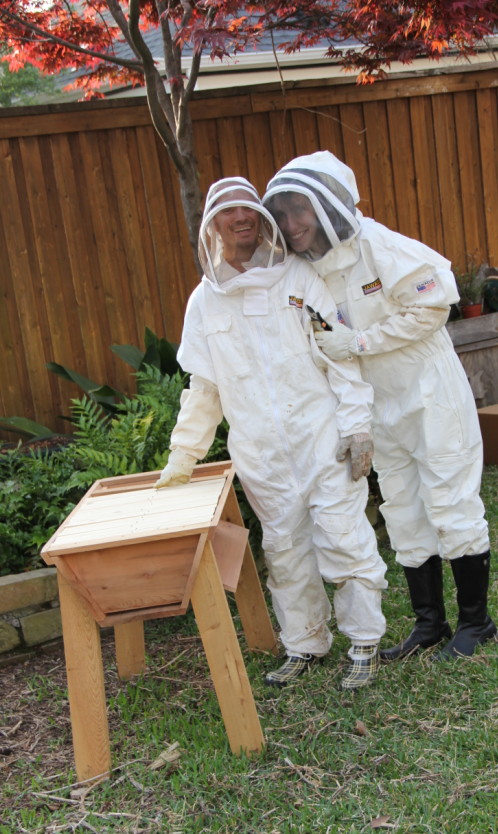 Spectrum of PSC appearances at imaging
We’ll begin with some normal anatomy
Stomach
AO
IVC
Liver
Spleen
[Speaker Notes: 34]
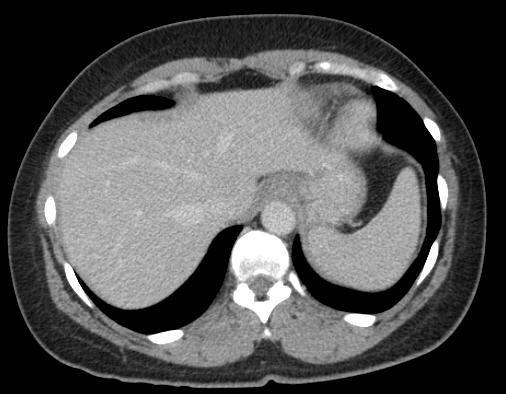 Left lobe
LHV
MHV
Right lobe
RHV
[Speaker Notes: 25]
LPV
HA
BD
RPV
[Speaker Notes: 34]
PD
Panc
CBD
GB
Duo
[Speaker Notes: 50]
42 Year old female with abnormal liver function tests
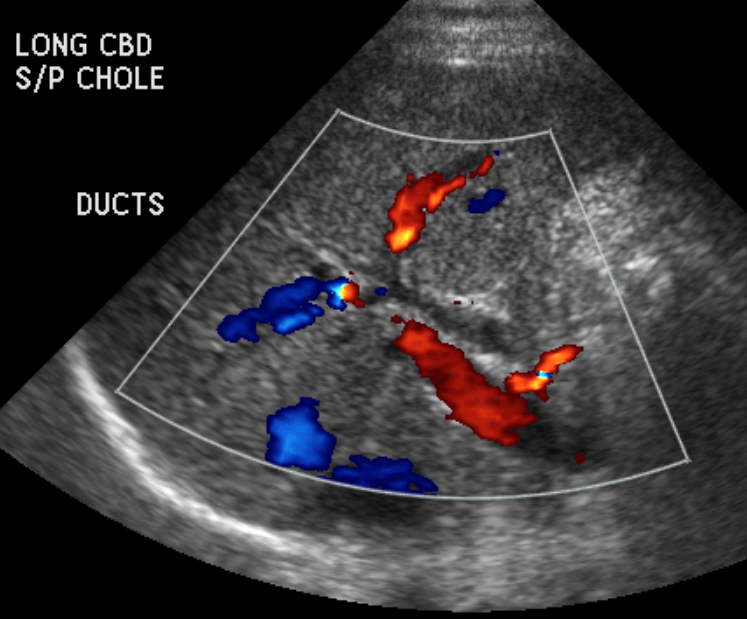 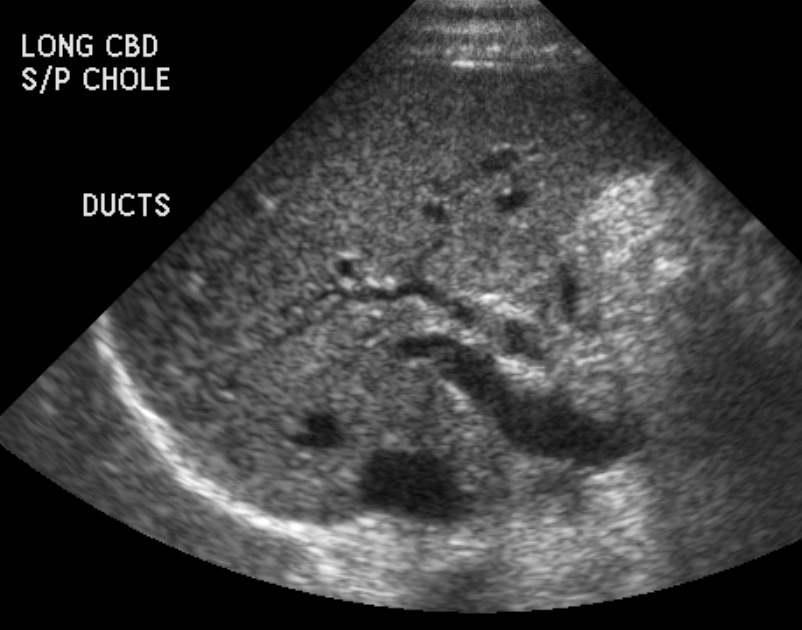 Normal MRCP
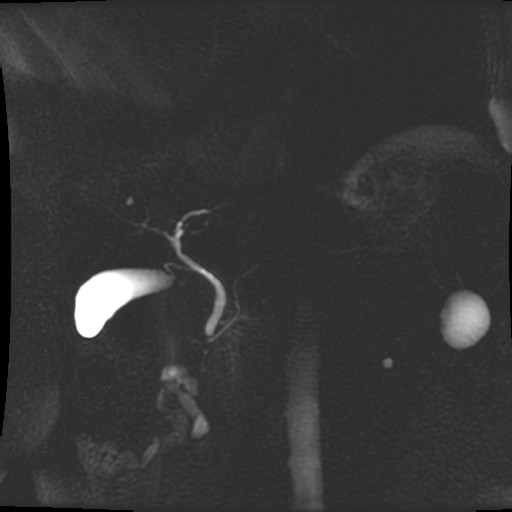 LHD
RHD
CHD
CD
GB
CBD
44 year-old male with PSC
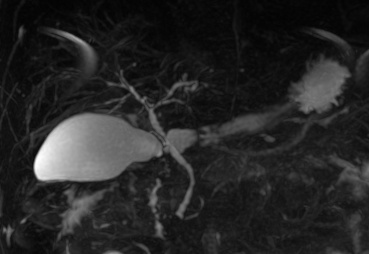 Similar early findings on ERCP
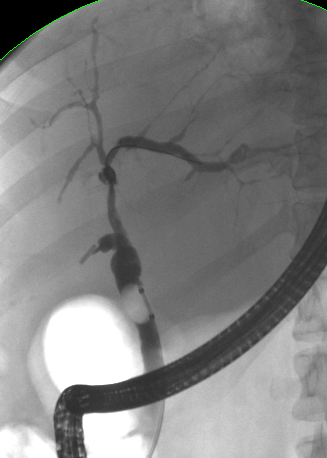 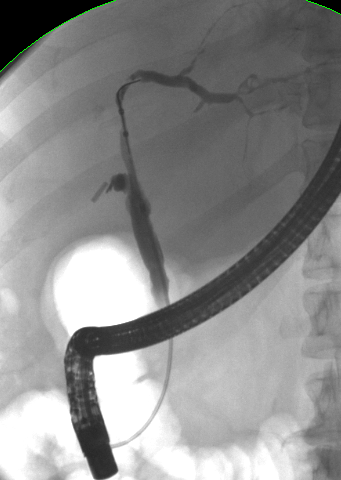 More pronounced changes of  PSC
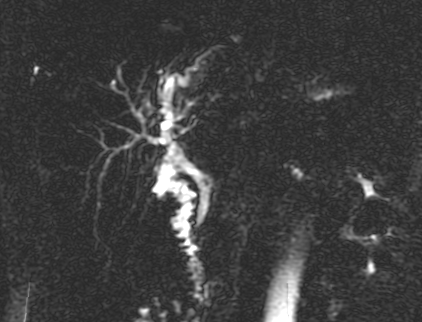 Disease progression over time
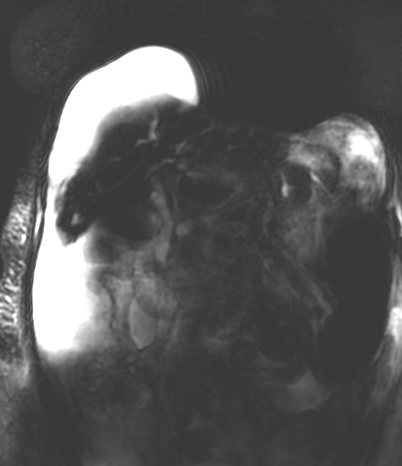 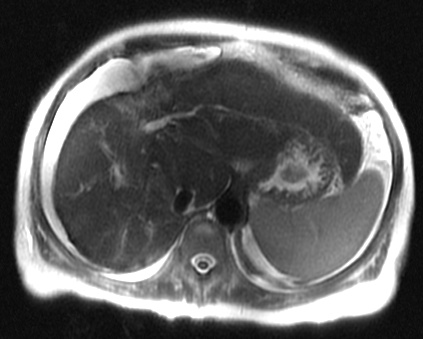 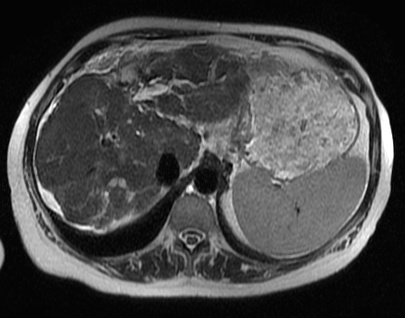 November, 2010
March, 2015
[Speaker Notes: 11/2010 to 3/15]
59 year-old female with PSC and
portal hypertension, varices
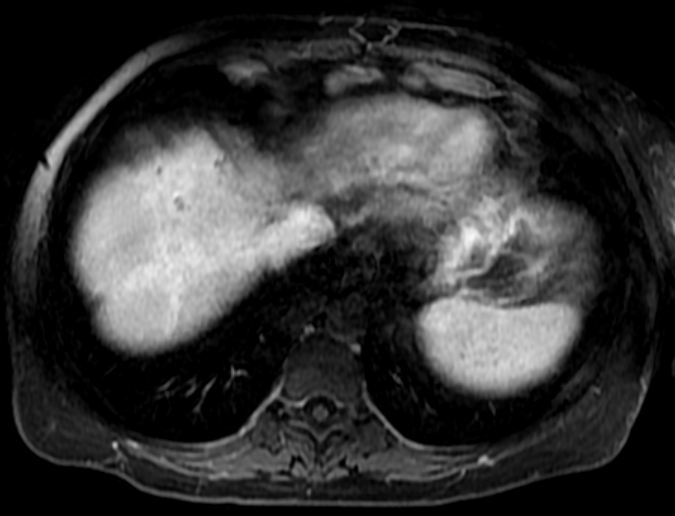 59 year-old female with PSC and
portal hypertension, varices
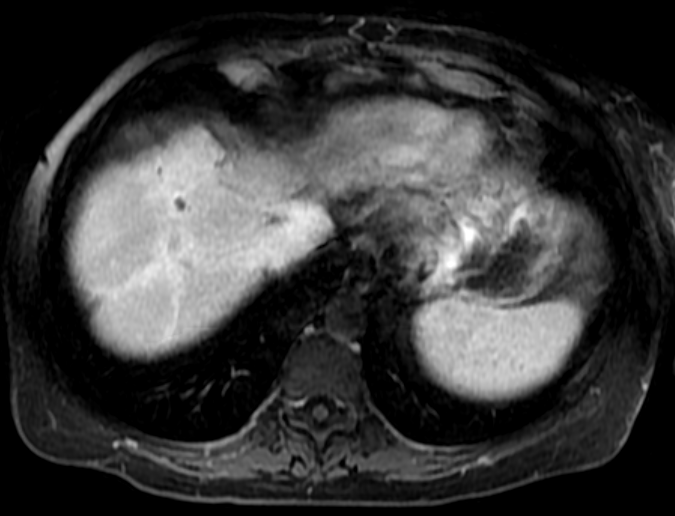 59 year-old female with PSC and
portal hypertension, varices
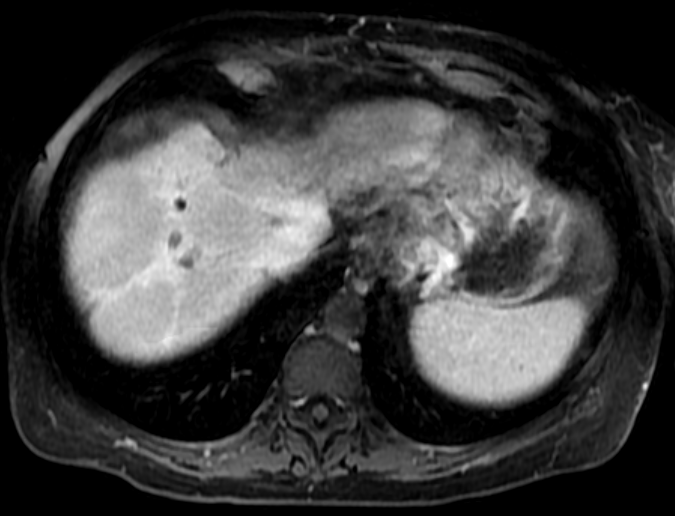 59 year-old female with PSC and
portal hypertension, varices
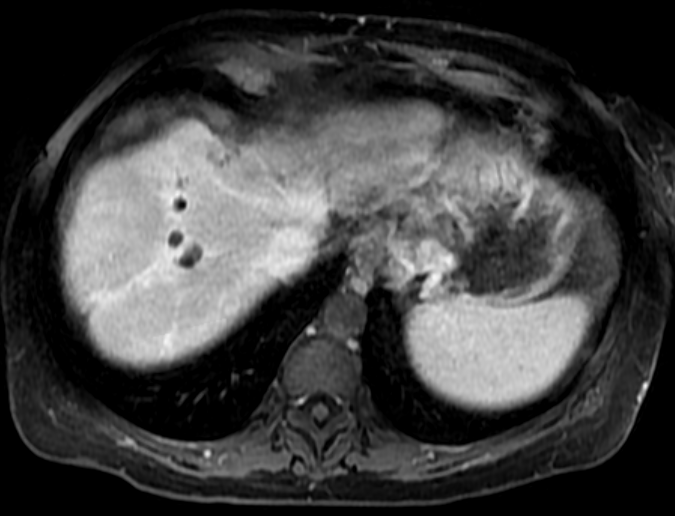 59 year-old female with PSC and
portal hypertension, varices
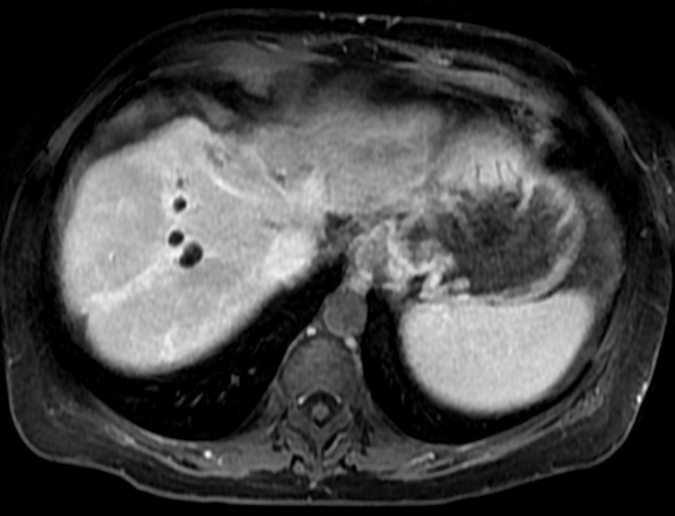 59 year-old female with PSC and
portal hypertension, varices
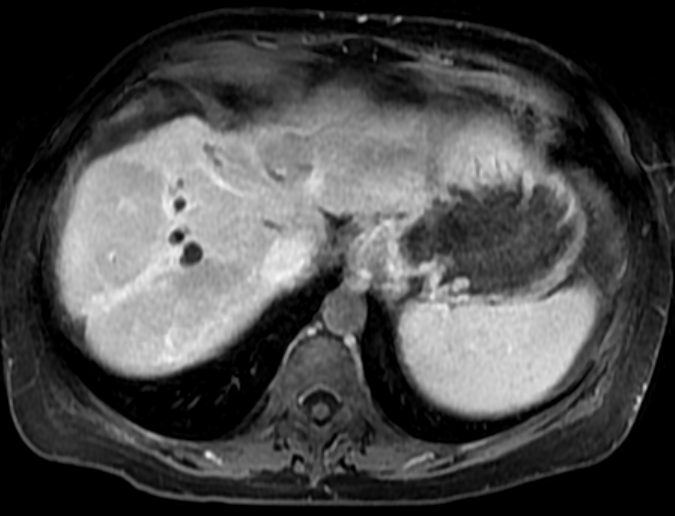 59 year-old female with PSC and
portal hypertension, varices
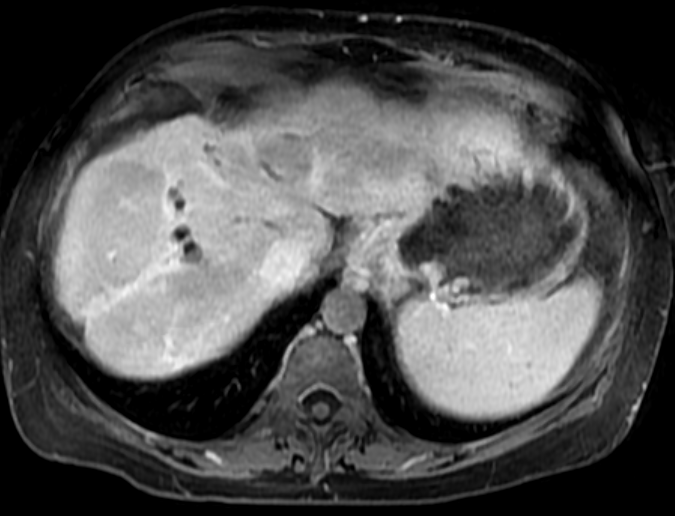 59 year-old female with PSC and
portal hypertension, varices
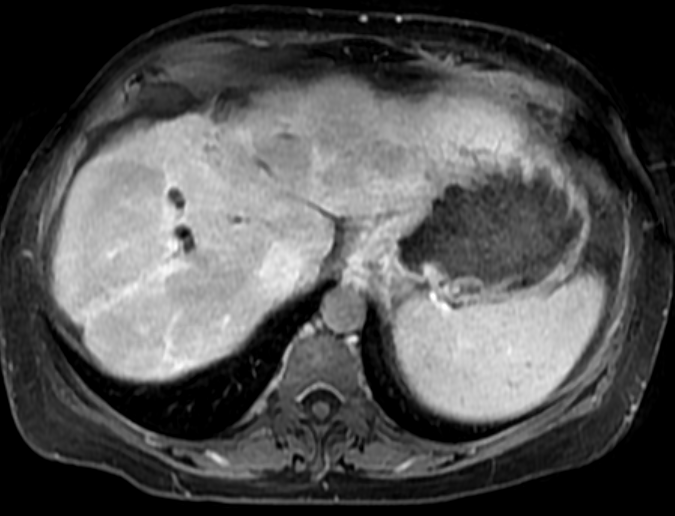 59 year-old female with PSC and
portal hypertension, varices
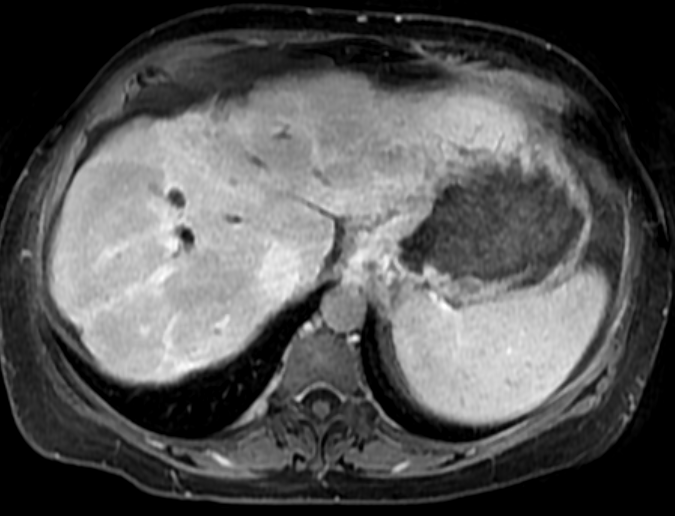 59 year-old female with PSC and
portal hypertension, varices
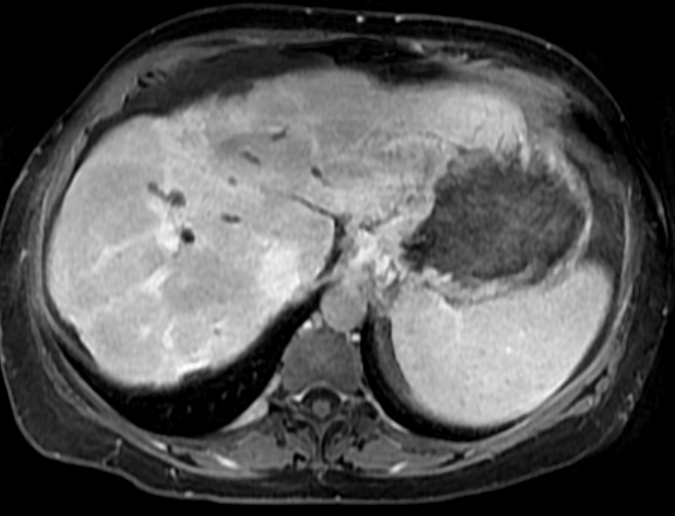 59 year-old female with PSC and
portal hypertension, varices
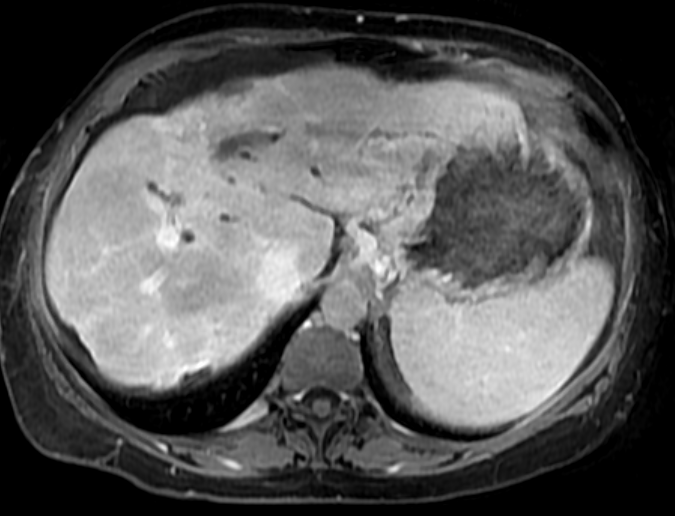 59 year-old female with PSC and
portal hypertension, varices
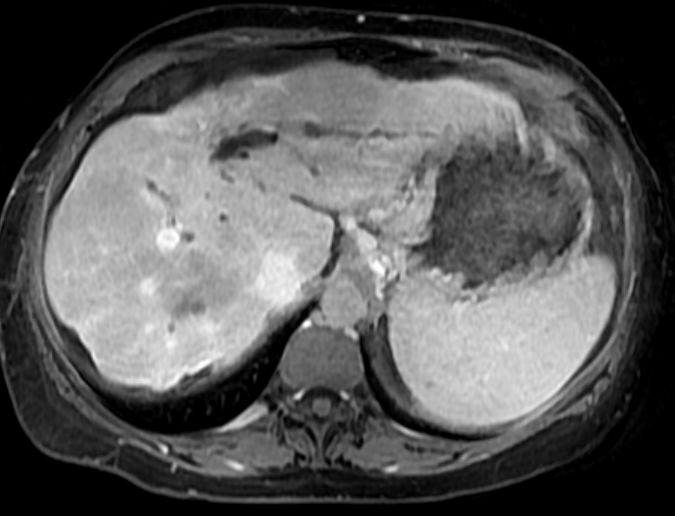 59 year-old female with PSC and
portal hypertension, varices
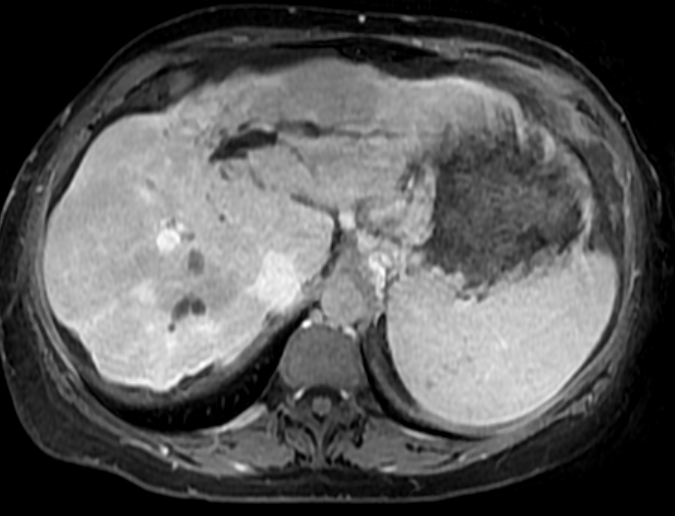 59 year-old female with PSC and
portal hypertension, varices
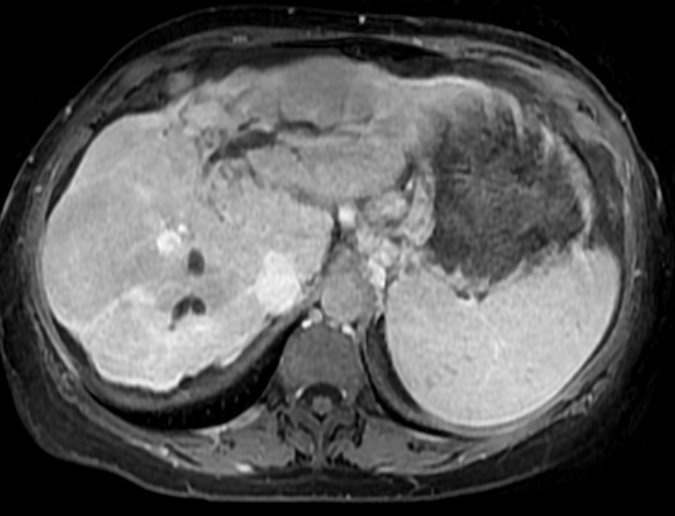 59 year-old female with PSC and
portal hypertension, varices
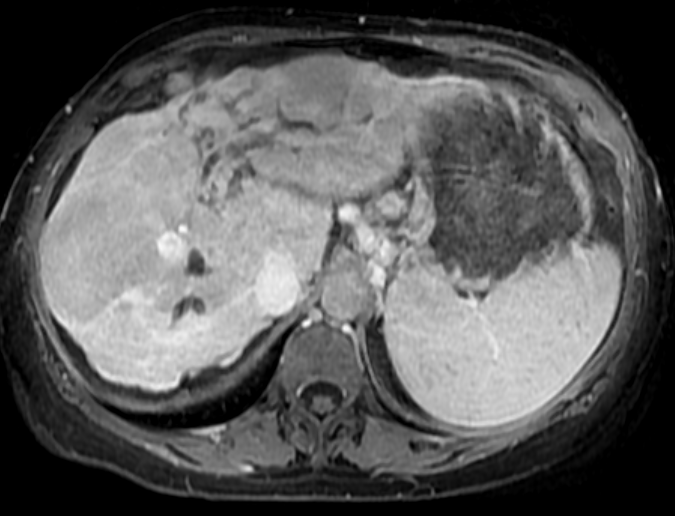 59 year-old female with PSC and
portal hypertension, varices
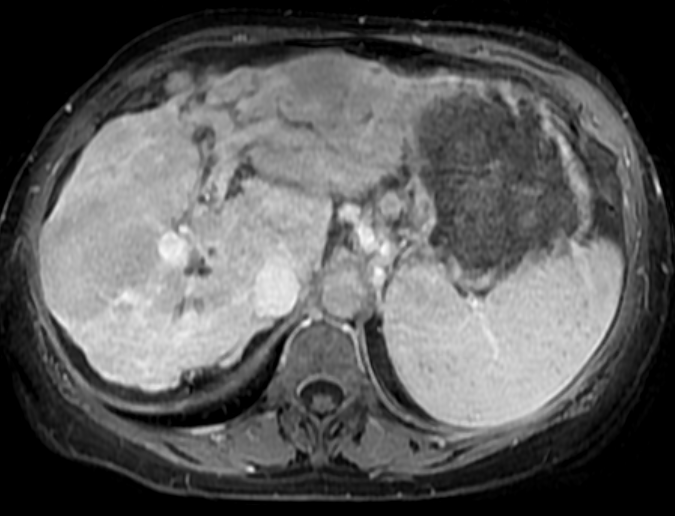 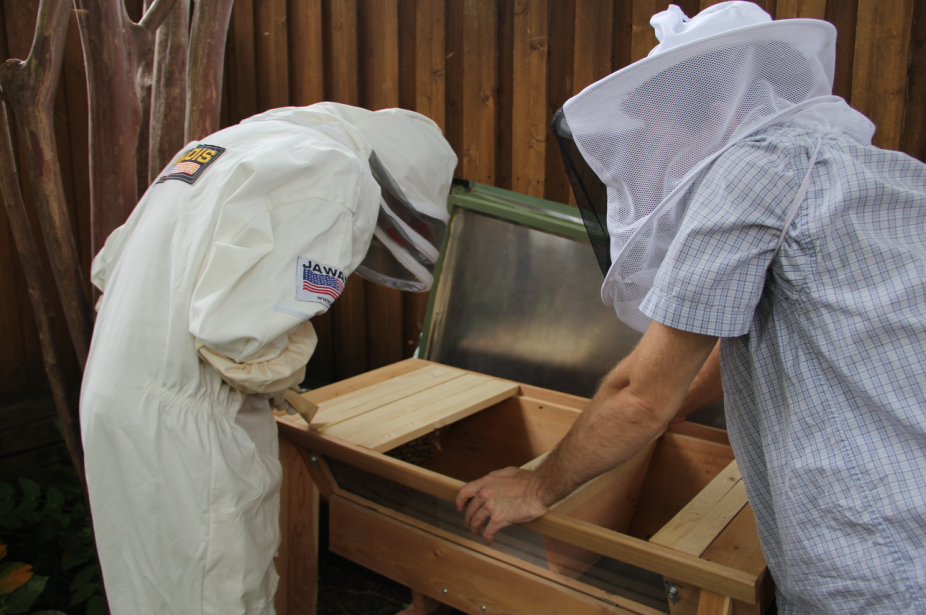 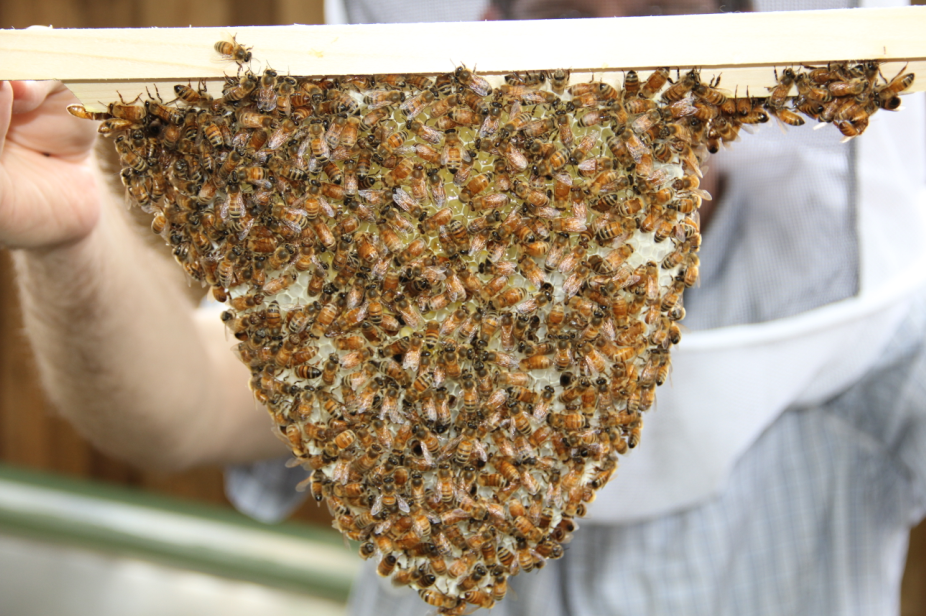 Cholangiocarcinoma
The feared complication of PSC
Occurs in about 10% of patients
Uncommon in the setting of small duct variant PSC
Cholangiocarcinoma
Suspected when there is clinical worsening - new jaundice, weight loss, worsening pruritus or rising serum marker such as CA19-9
Imaging tests are often complimentary for evaluation as these tumors are challenging to discover and may be occult on imaging!
Cholangiocarcinoma
Prior interventions like ERCP and past biopsies may confound diagnosis
Diagnosis typically depends on biopsy
Cholangiocarcinoma
Imaging appearance variable due to location and growth pattern

Mass forming
Intraductal
Periductal infiltrating
Cholangiocarcinoma
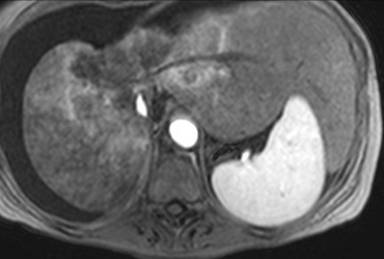 Appearance varies due   to amount of fibrosis    and necrosis

Delayed enhancement due to fibrosis
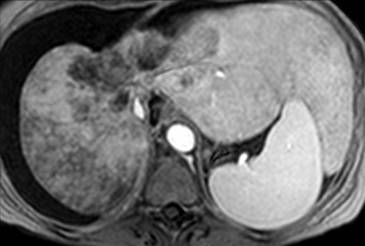 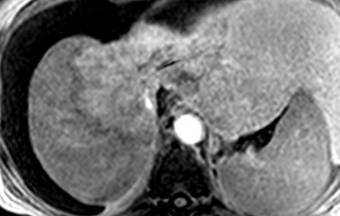 Cholangiocarcinoma
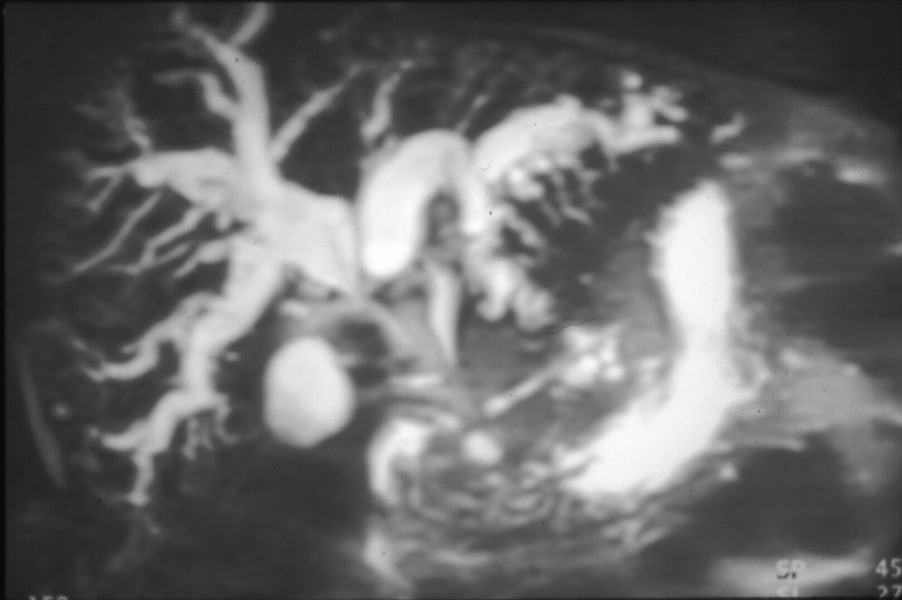 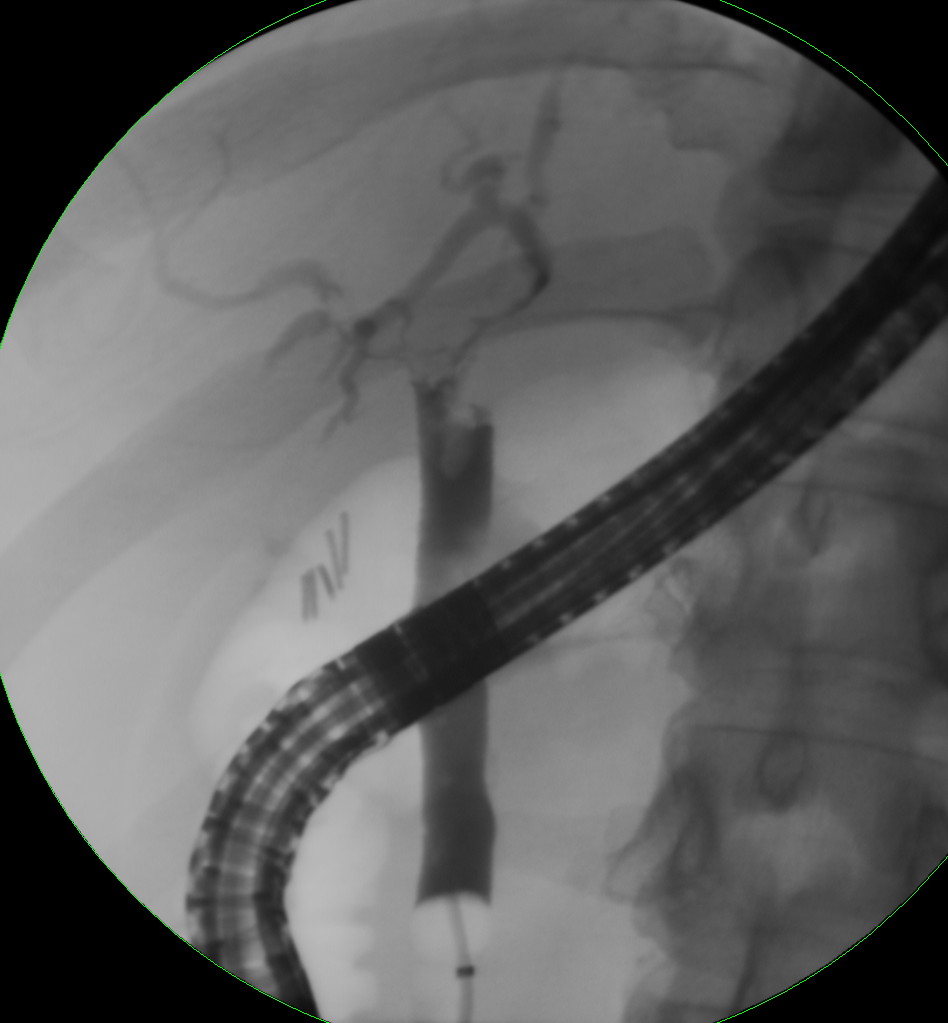 45 year-old female with proven infiltrating cholangiocarcinoma
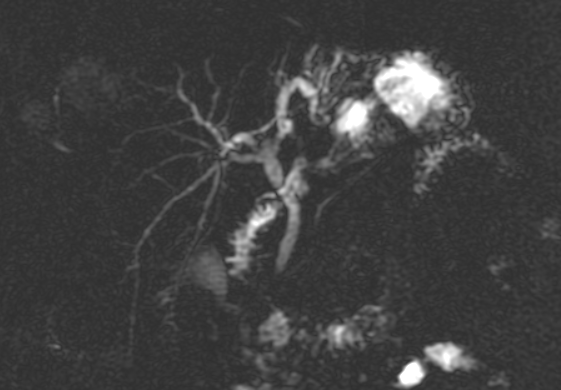 45 year-old female with proven infiltrating cholangiocarcinoma
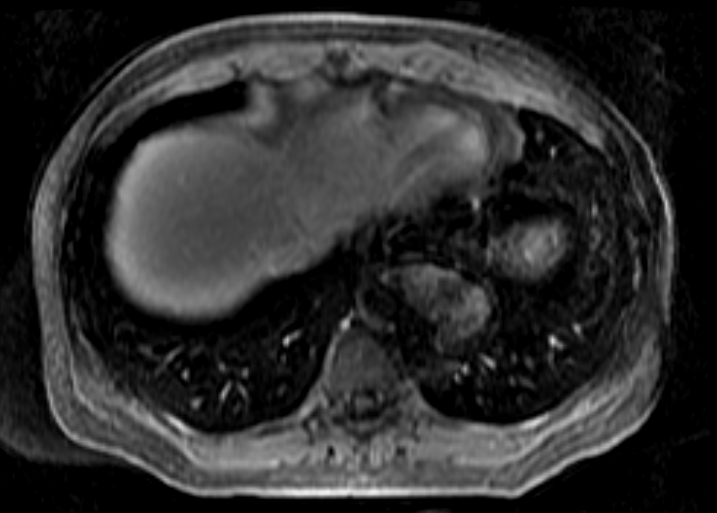 45 year-old female with proven infiltrating cholangiocarcinoma
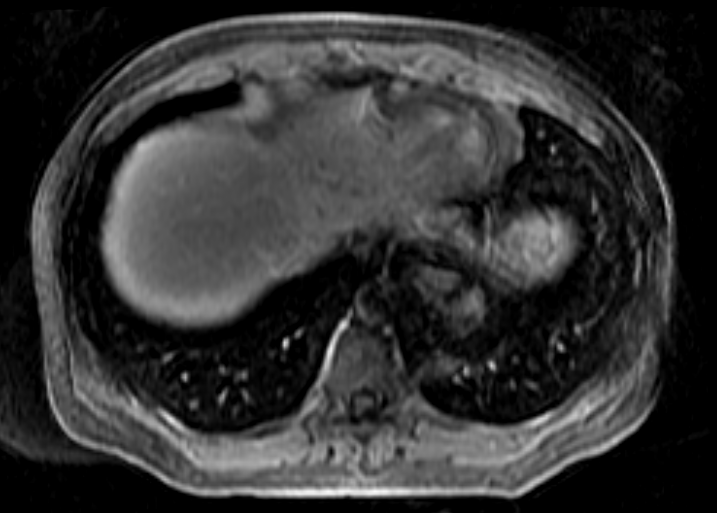 45 year-old female with proven infiltrating cholangiocarcinoma
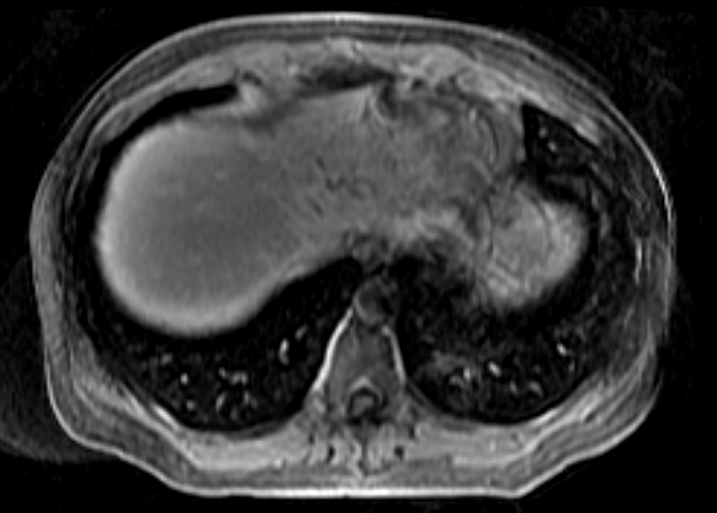 45 year-old female with proven infiltrating cholangiocarcinoma
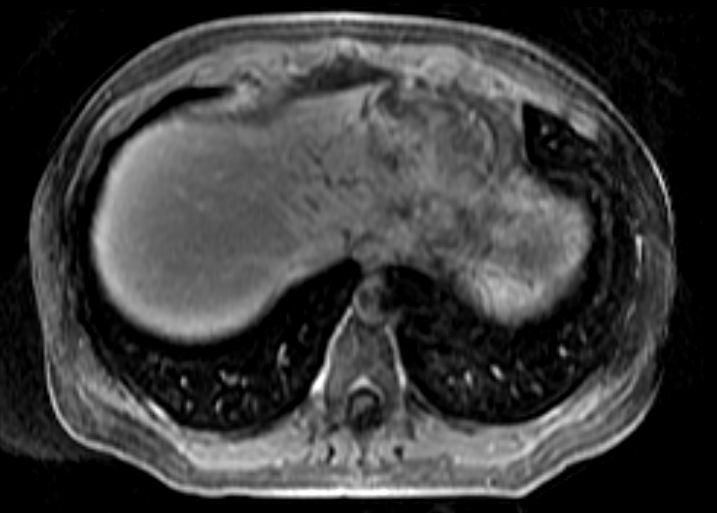 45 year-old female with proven infiltrating cholangiocarcinoma
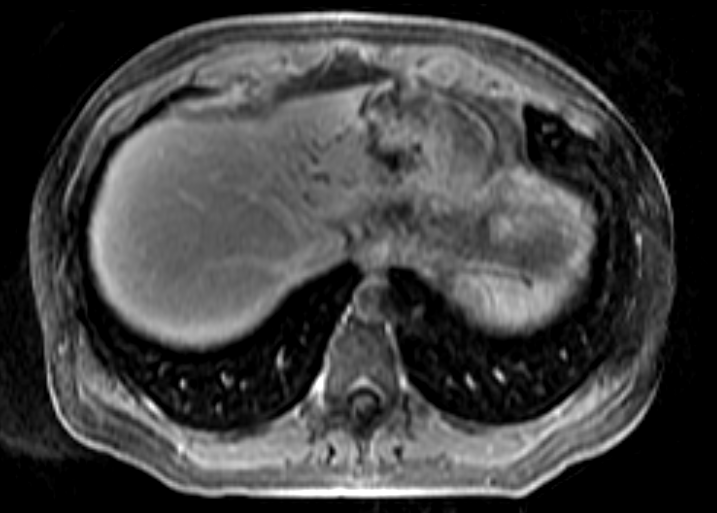 45 year-old female with proven infiltrating cholangiocarcinoma
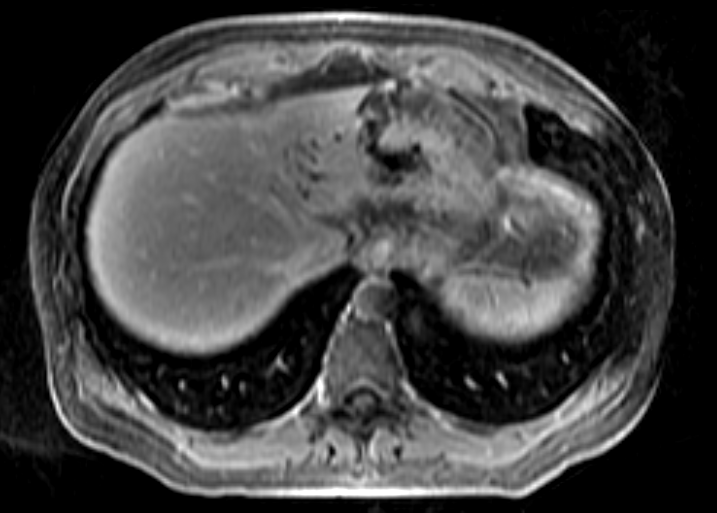 45 year-old female with proven infiltrating cholangiocarcinoma
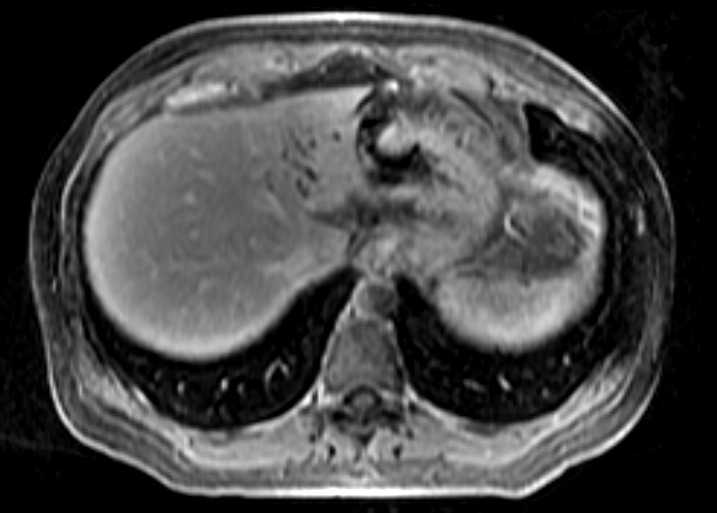 45 year-old female with proven infiltrating cholangiocarcinoma
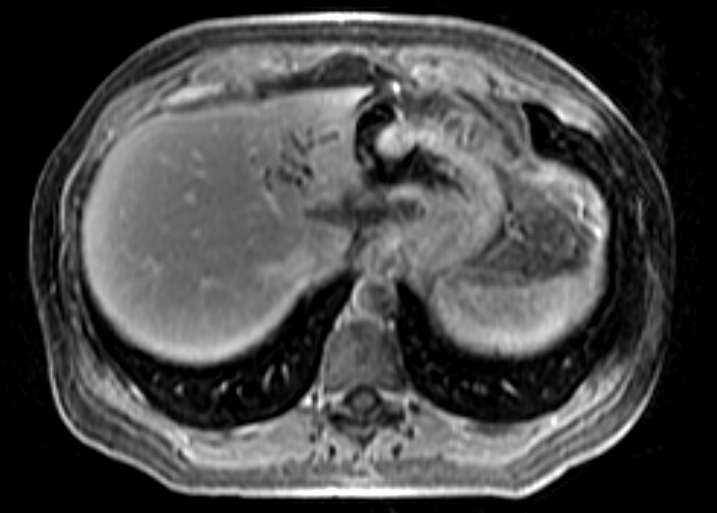 45 year-old female with proven infiltrating cholangiocarcinoma
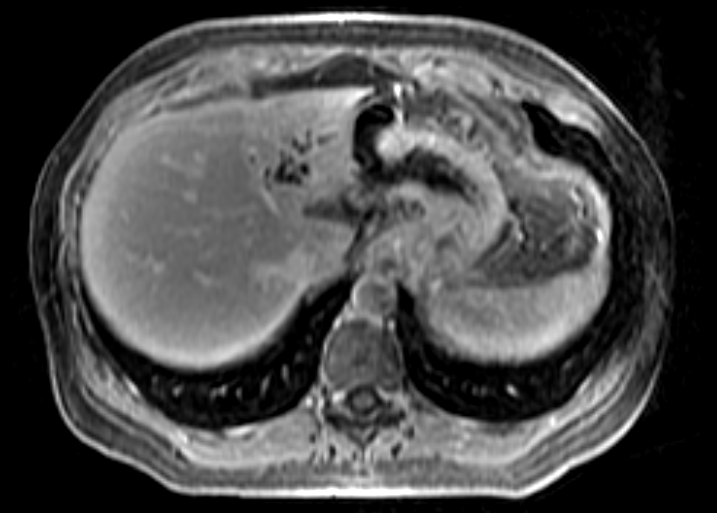 45 year-old female with proven infiltrating cholangiocarcinoma
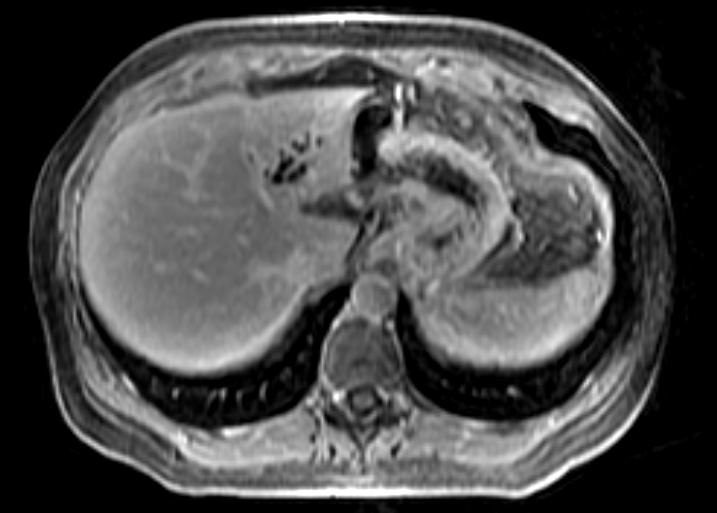 45 year-old female with proven infiltrating cholangiocarcinoma
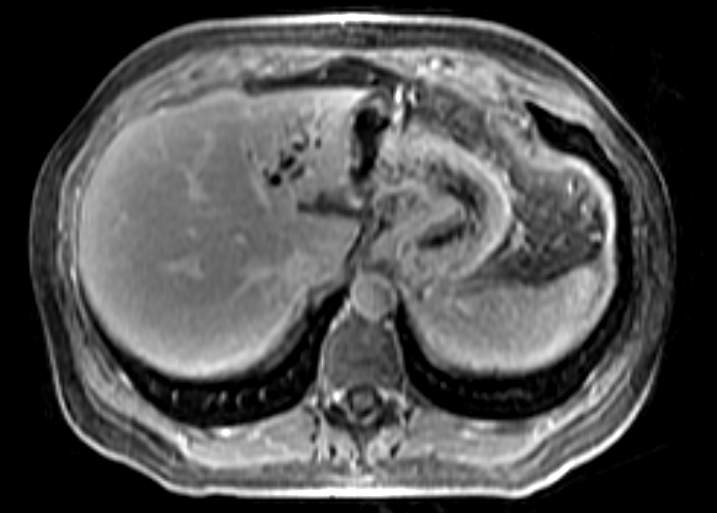 45 year-old female with proven infiltrating cholangiocarcinoma
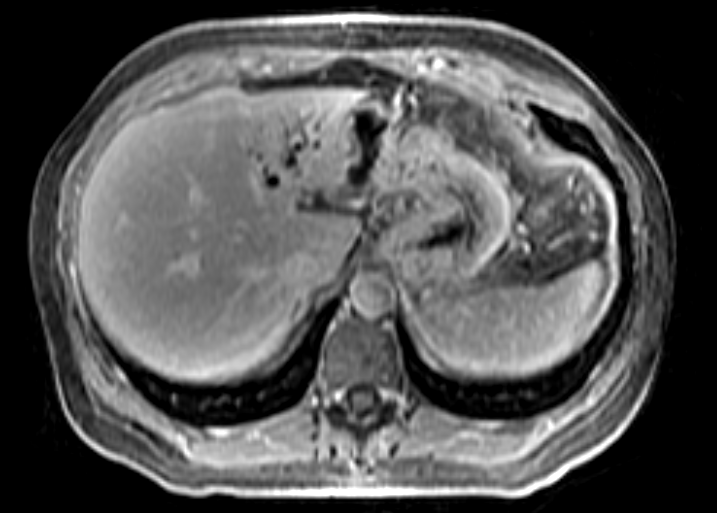 45 year-old female with proven infiltrating cholangiocarcinoma
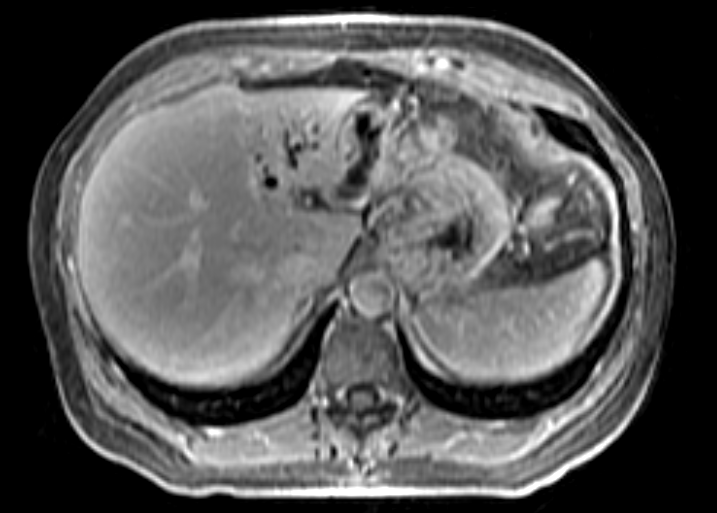 45 year-old female with proven infiltrating cholangiocarcinoma
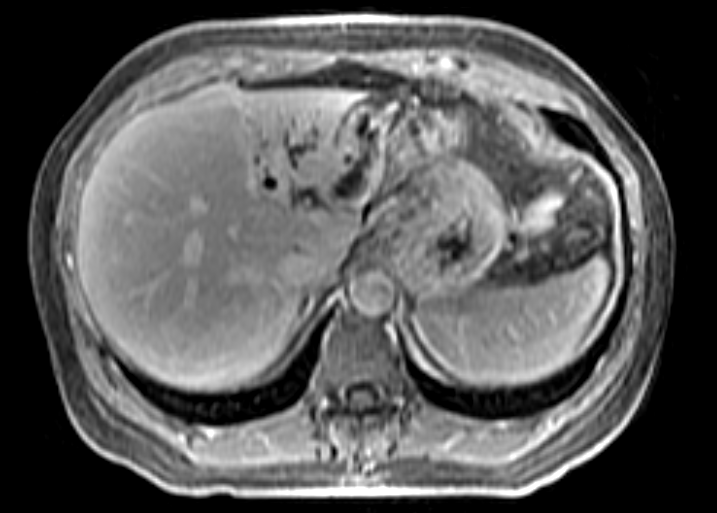 45 year-old female with proven infiltrating cholangiocarcinoma
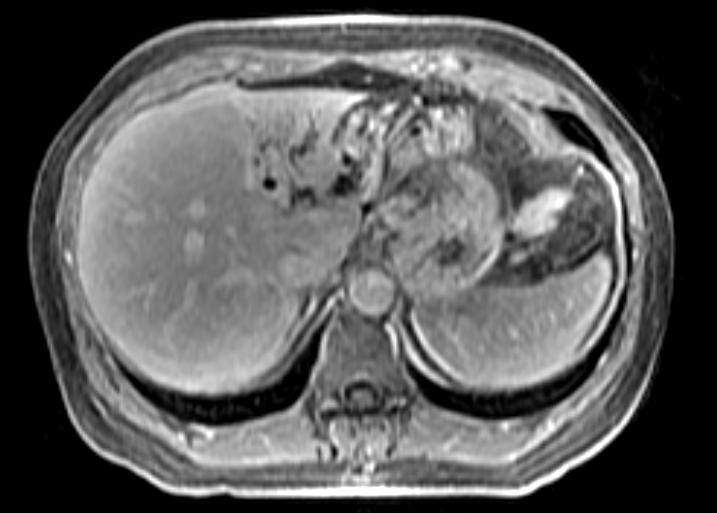 45 year-old female with proven infiltrating cholangiocarcinoma
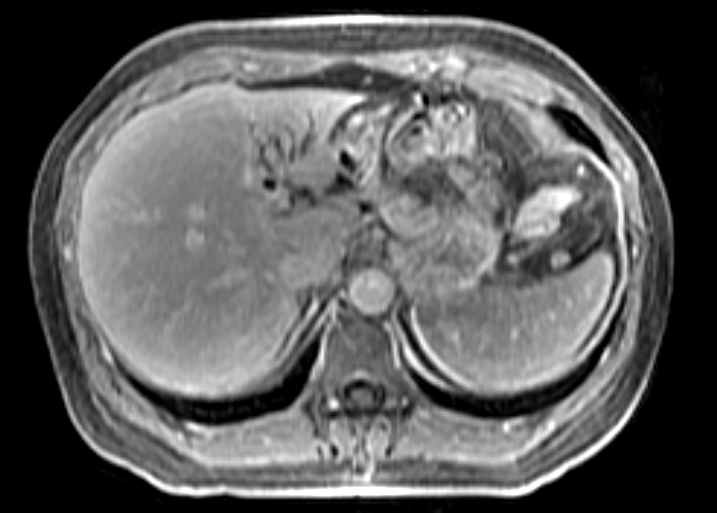 45 year-old female with proven infiltrating cholangiocarcinoma
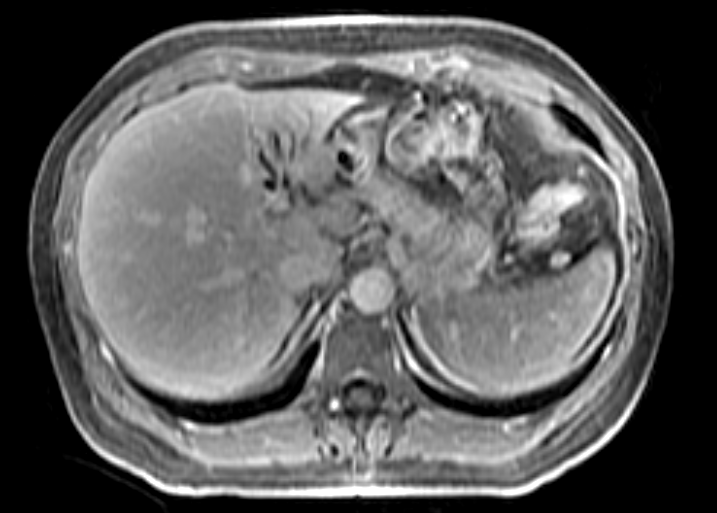 45 year-old female with proven infiltrating cholangiocarcinoma
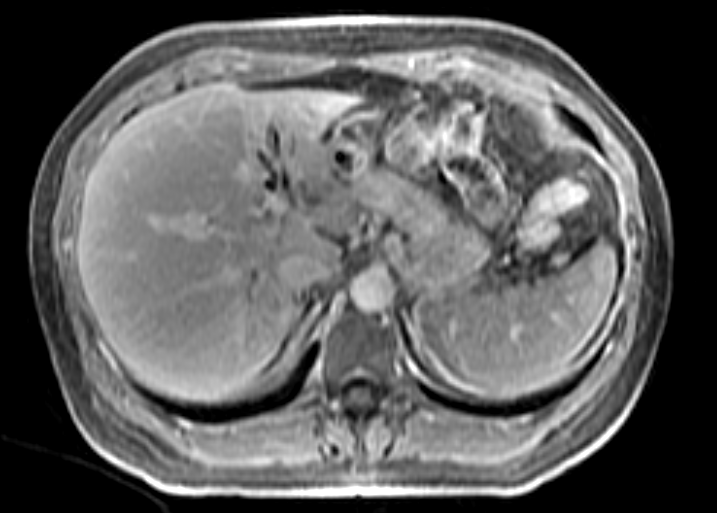 45 year-old female with proven infiltrating cholangiocarcinoma
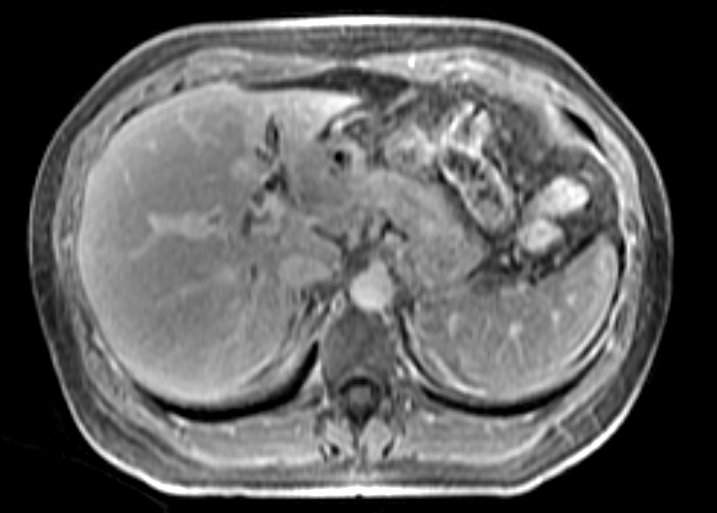 45 year-old female with proven infiltrating cholangiocarcinoma
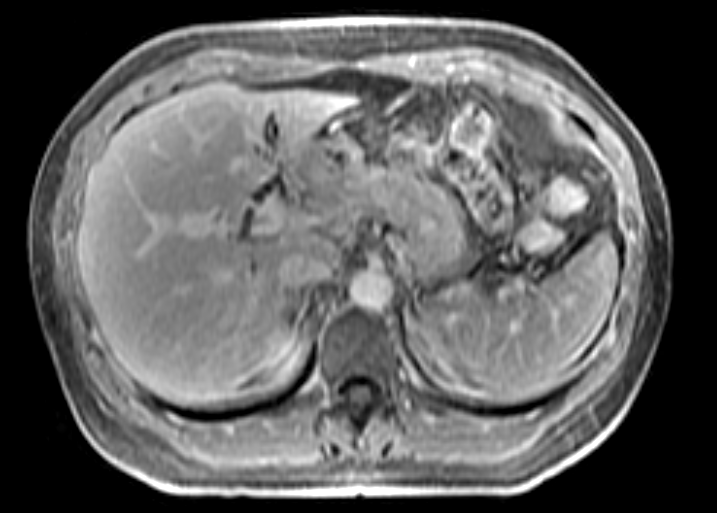 45 year-old female with proven infiltrating cholangiocarcinoma
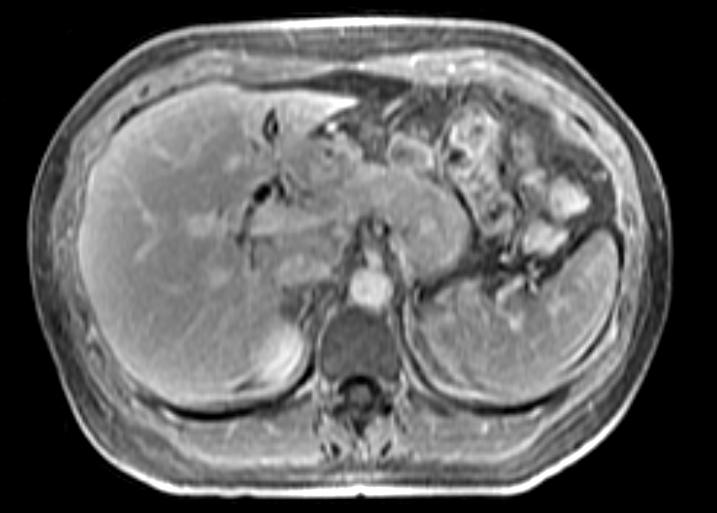 45 year-old female with proven infiltrating cholangiocarcinoma
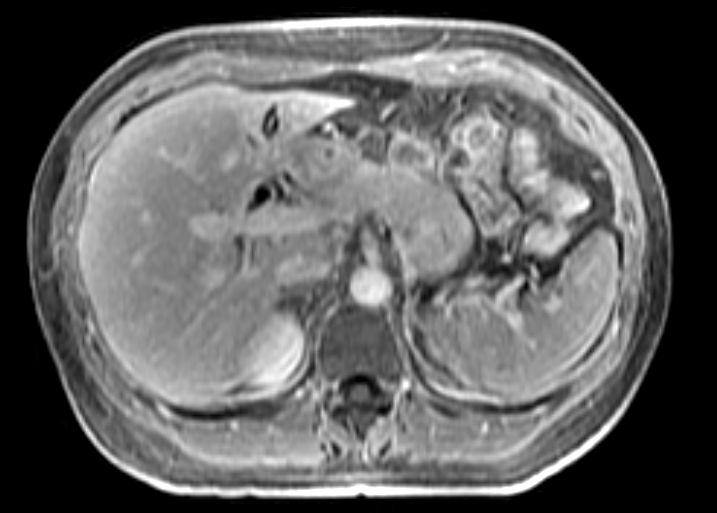 45 year-old female with proven infiltrating cholangiocarcinoma
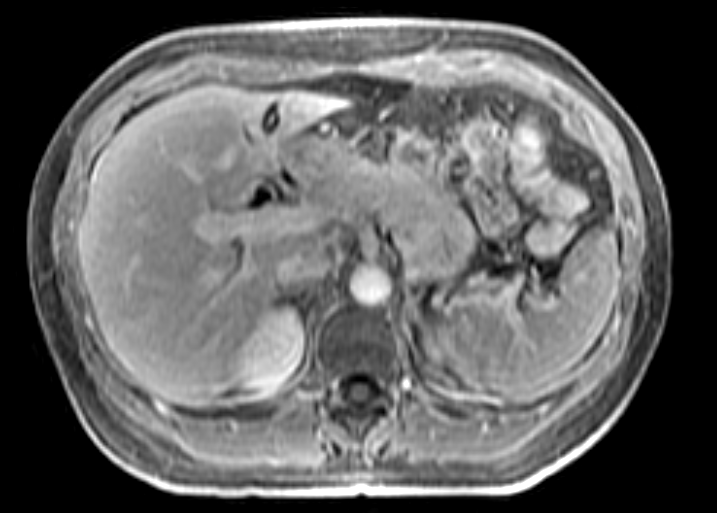 45 year-old female with proven infiltrating cholangiocarcinoma
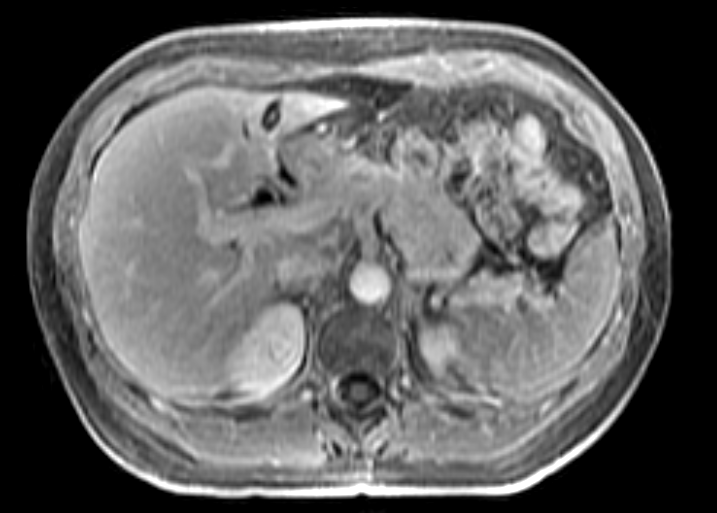 45 year-old female with proven infiltrating cholangiocarcinoma
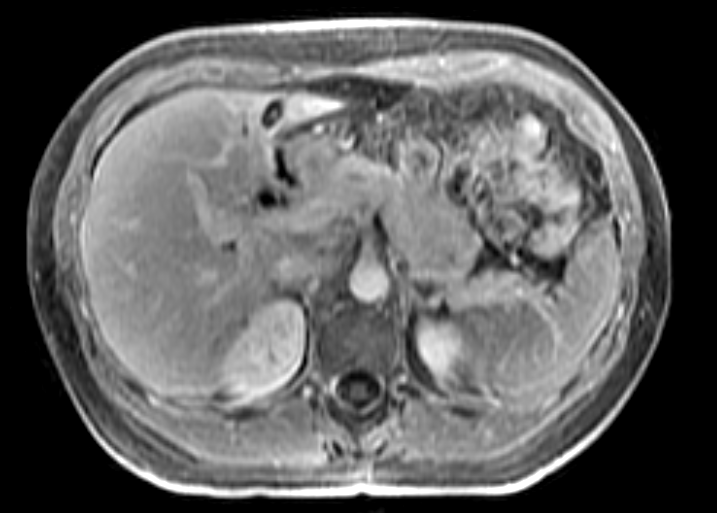 45 year-old female with proven infiltrating cholangiocarcinoma
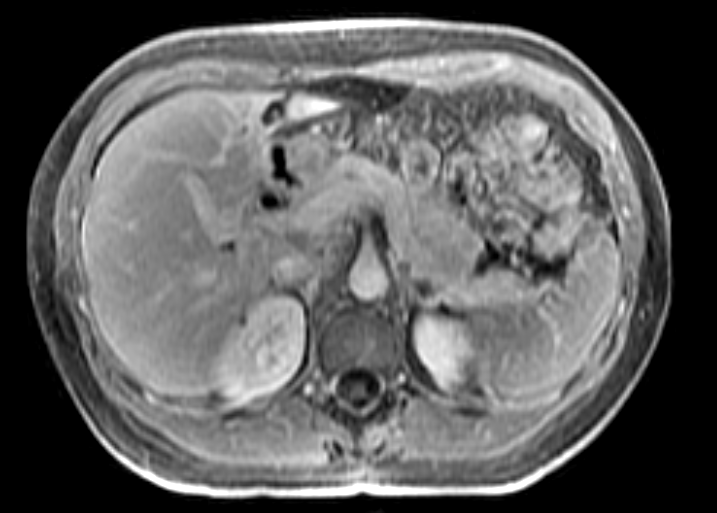 45 year-old female with proven infiltrating cholangiocarcinoma
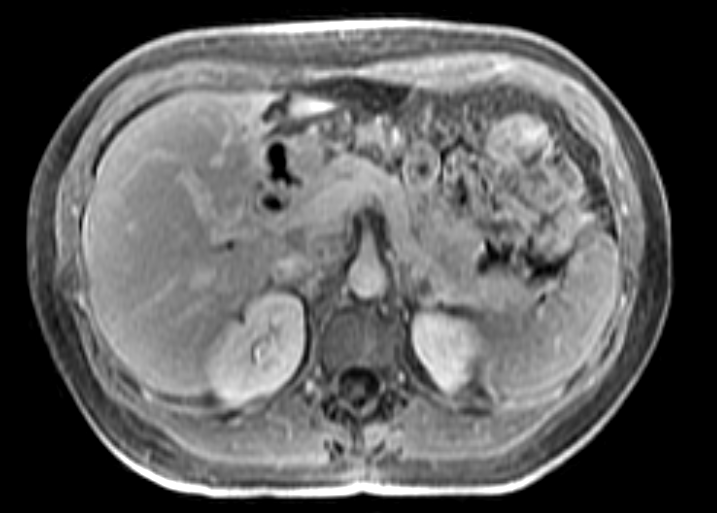 45 year-old female with proven infiltrating cholangiocarcinoma
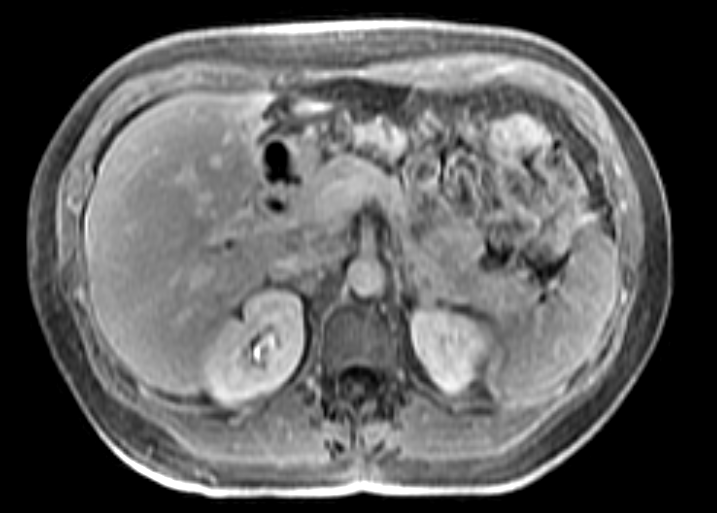 45 year-old female with proven infiltrating cholangiocarcinoma
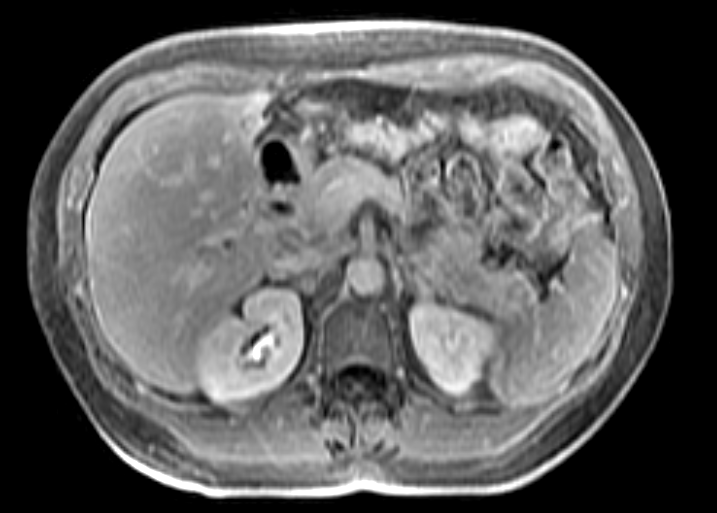 45 year-old female with proven infiltrating cholangiocarcinoma
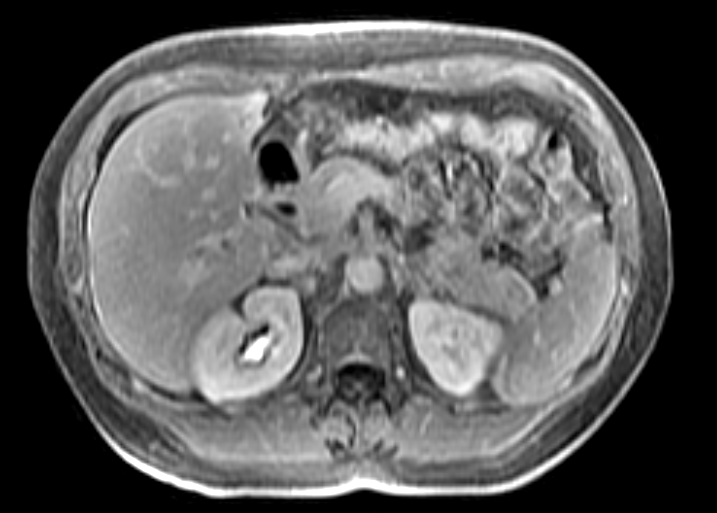 45 year-old female with proven infiltrating cholangiocarcinoma
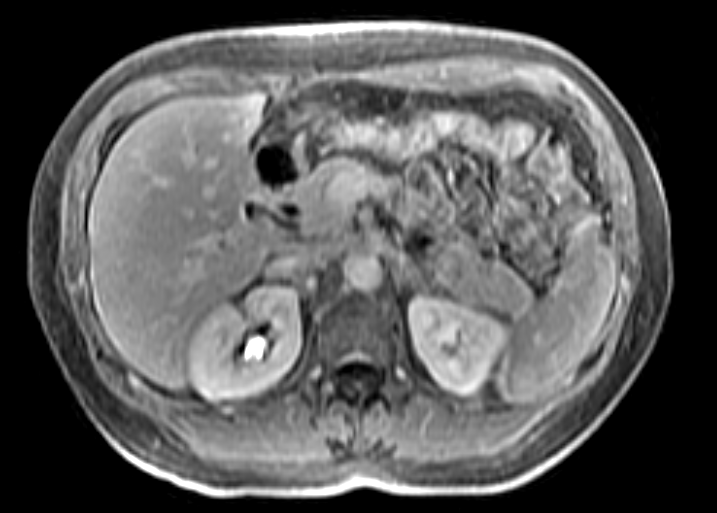 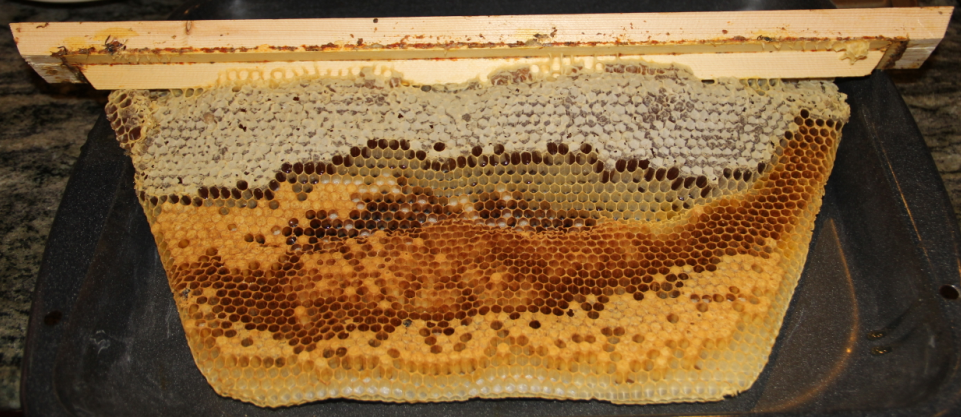 Percutaneous transhepatic cholangiography (PTC)
An invasive procedure used for the evaluation of biliary disease that may be diagnostic and therapeutic
Useful when ERCP is nondiagnostic or precluded
Percutaneous transhepatic cholangiography (PTC)
Usually performed under general anesthesia
Complications of bleeding and infection may occur, requiring further procedures or antibiotic therapy
52 year-old male with early findings of PSC on PTC
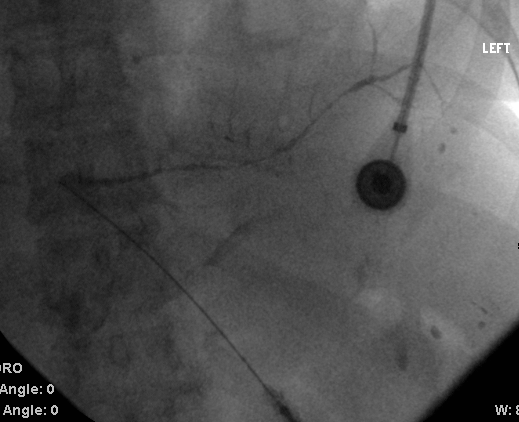 48 YOM with advanced PSC, at ERCP right ducts poorly seen
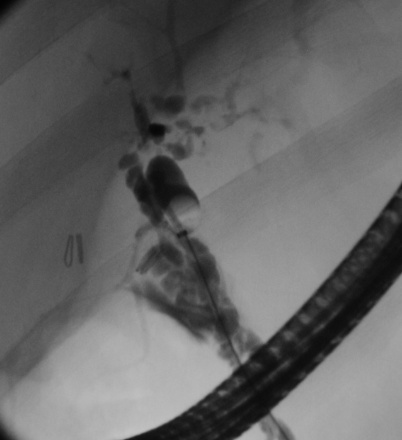 ?
48 YOM with advanced PSC, at PTC right ducts inolved
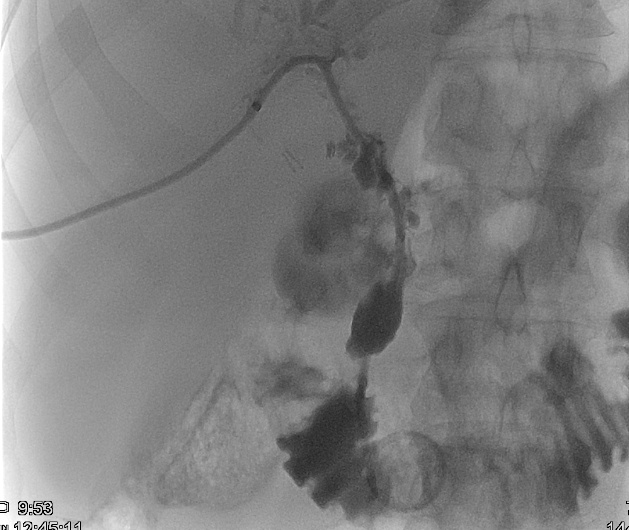 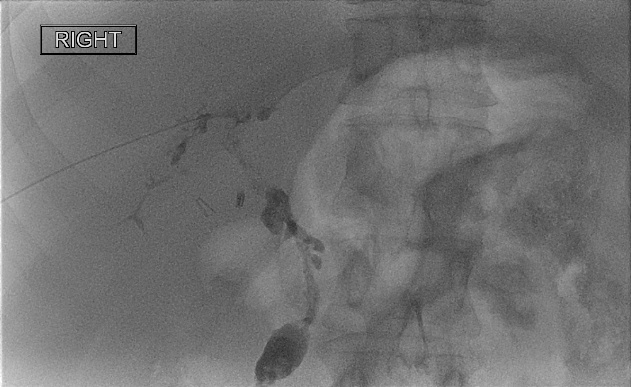 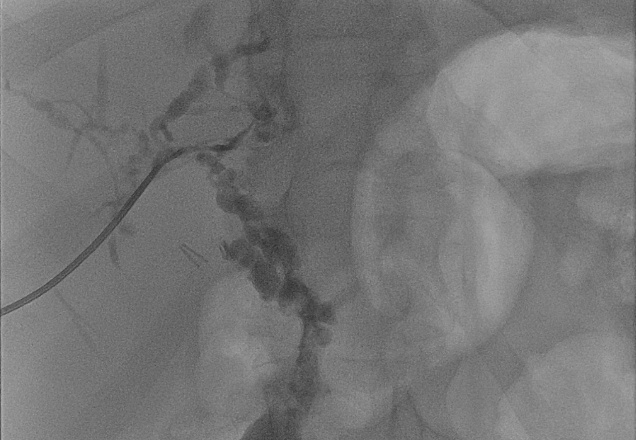 44 YOM male 3 years post liver transplant for PSC, bilirubin inc’d
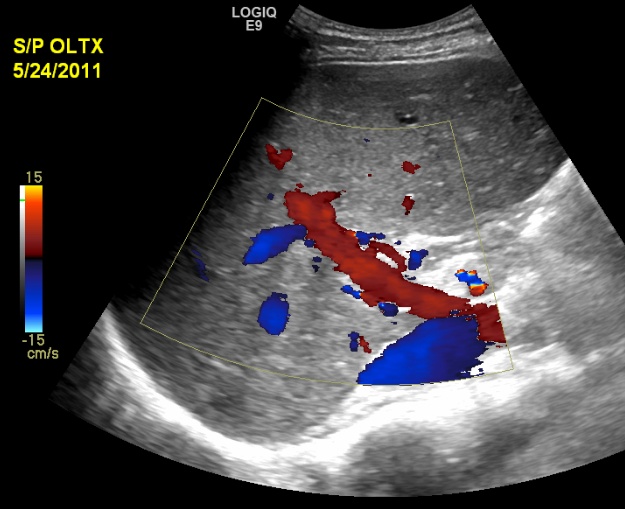 [Speaker Notes: Recurrent PSC in transplant liver]
44 YOM male 3 years post liver transplant for PSC, bilirubin inc’d
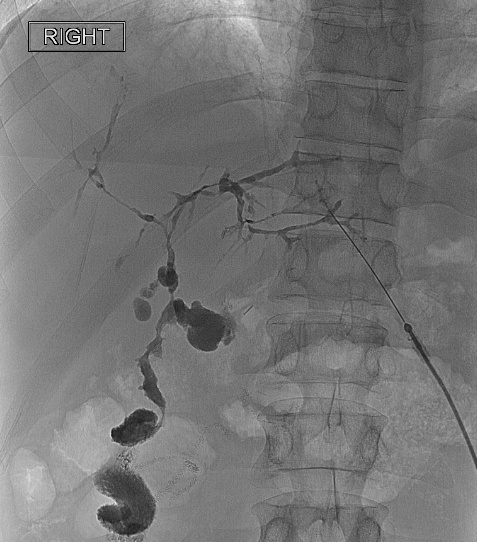 [Speaker Notes: Recurrent PSC in transplant liver]
55 year-old male with PSC and intrahepatic stones
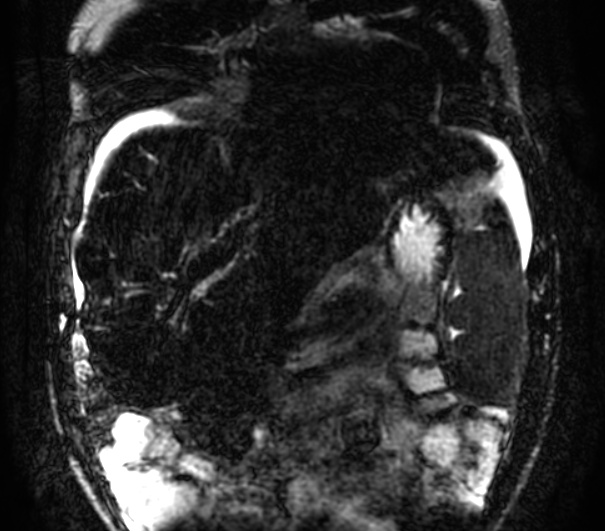 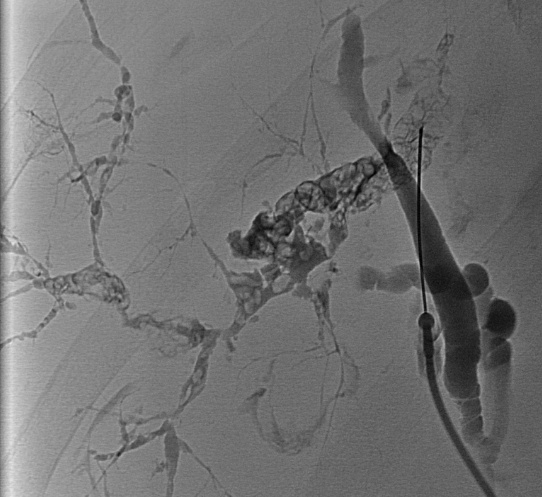 55 year-old male with PSC and intrahepatic stones
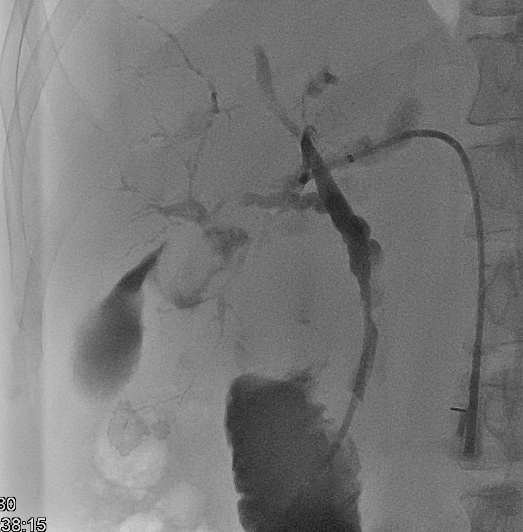 Percutaneous transhepatic drains
Therapeutic option when ERCP stenting has proven ineffective or when ERCP cannot be performed
Drains may be external or internal / external
Drains are typically checked and exchanged every 4-6 weeks
Percutaneous transhepatic drains
Drains tend to be more effective when there is one dominant stricture
Multiple drains can be placed, but care for drains and risk of complications increase when drains are numerous
Removable internal metallic stents may be placed in some cases
PSC with CHD fibrosis
PSC with intrahepatic periductal fibrosis
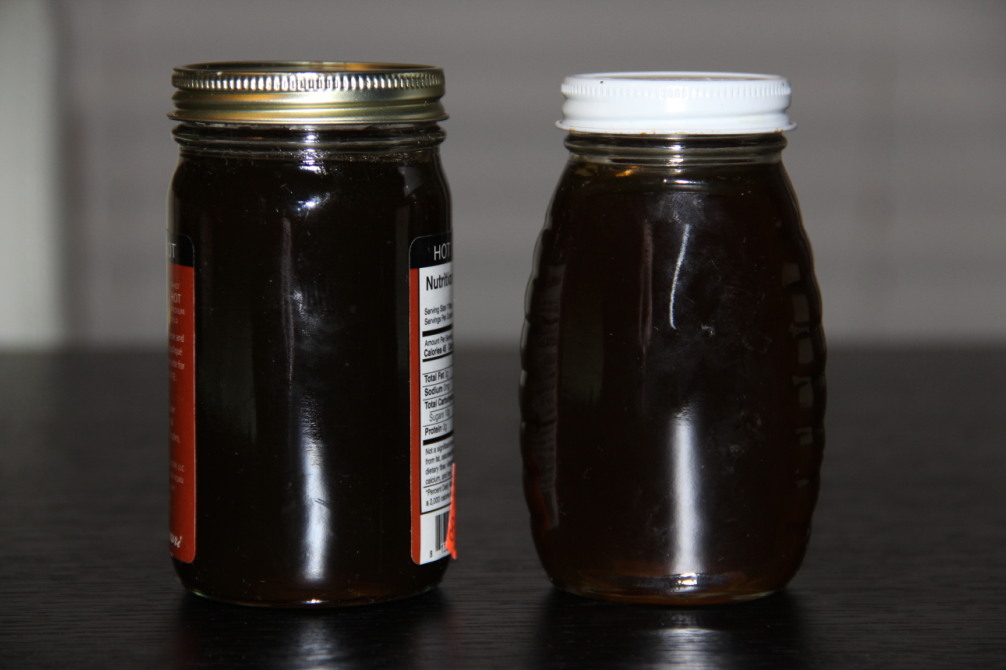 What We’ve Covered
The role of imaging in PSC
What you can do to get the best quality study 
– Relax! But don’t eat before your scan
Issues related to radiation and contrast exposure
What We’ve Covered
Caveats on claustrophobia and implanted devices / retained metal for MRI
Characteristic appearances of the natural history of PSC
The role of PTC and drainage tubes
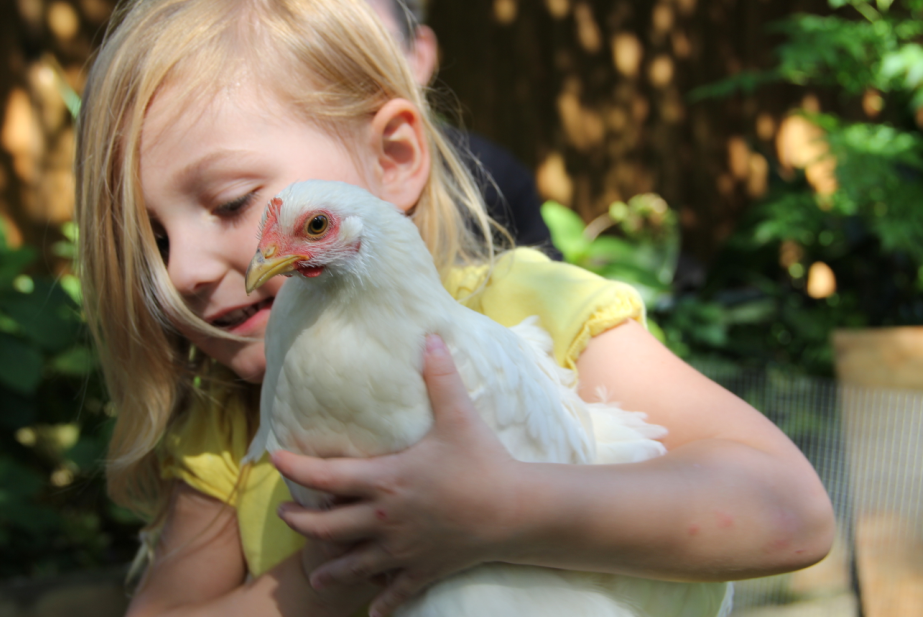 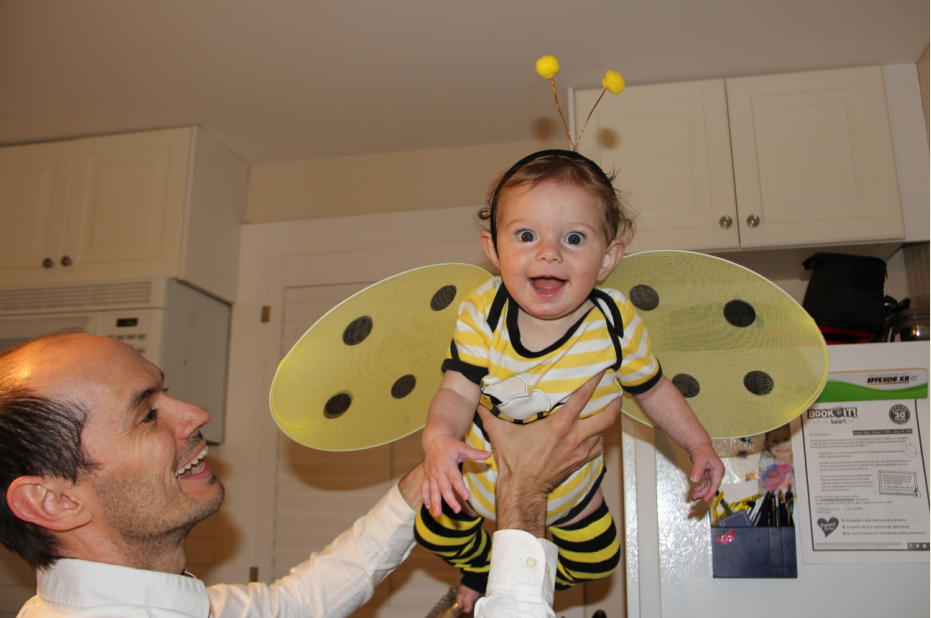 Thank you!
Any questions?
Issues surrounding radiation and medical imaging
Absorbed radiation dose 
the amount of energy absorbed per unit mass

Expressed in gray – Joules absorbed per kilogram of tissue  J/Kg
Issues surrounding radiation and medical imaging
Equivalent radiation dose 
Absorbed dose multiplied by a unitless radiation weighting factor that accounts for differences in biological effectiveness between different types of radiation

Expressed in sievert  – J/Kg
Issues surrounding radiation and medical imaging
Effective radiation dose 
Equivalent  dose multiplied by a unitless tissue weighting factor that accounts for inherent differences in tissue radiosensitivity and then summing these values for all specified tissues

Expressed in sievert  – J/Kg